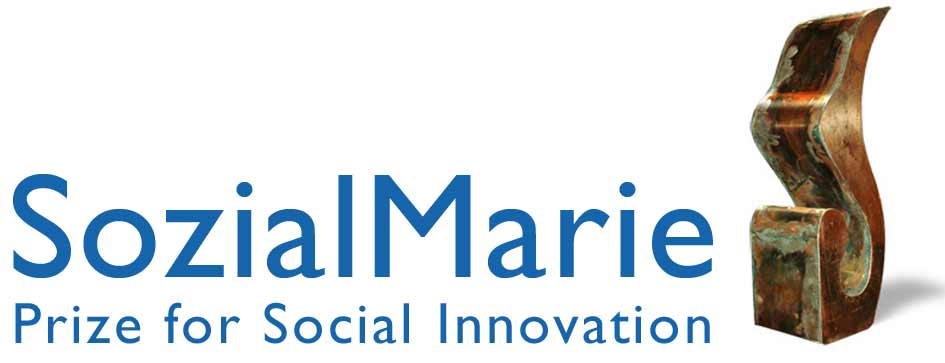 od roku 2005
1,750 přihlášek projektů
www.sozialmarie.orgsozialmarie@sozialmarie.org
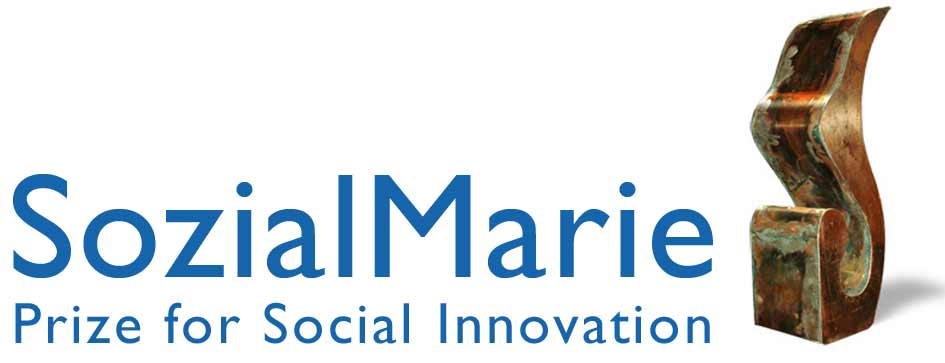 SozialMarie, cena pro sociální inovace
Cílem je ...
l publikovat a podpořit inovační sociální nápady a jejich realizaci ,
l soutěžní projekty slouží jako příklady nebo modely, 
l podpořit vítěze 15 cenami v celkové hodnotě 42 tisíc EUR
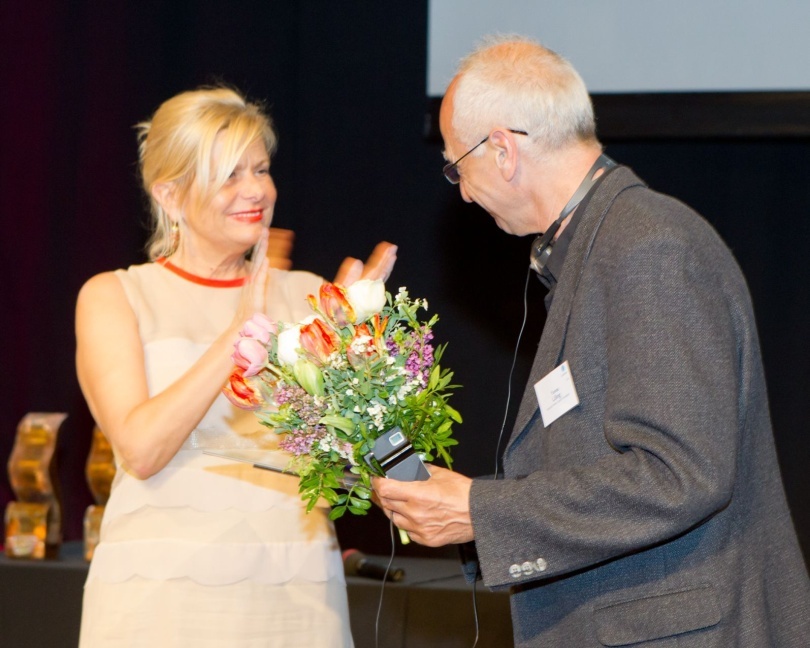 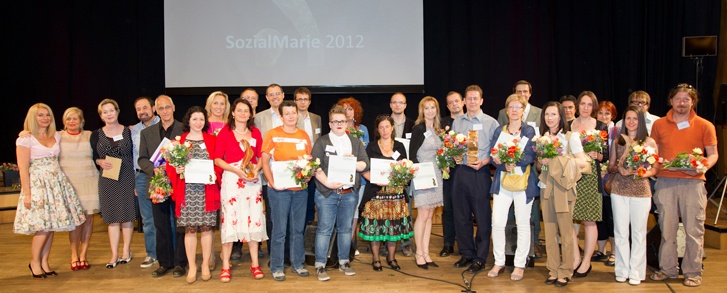 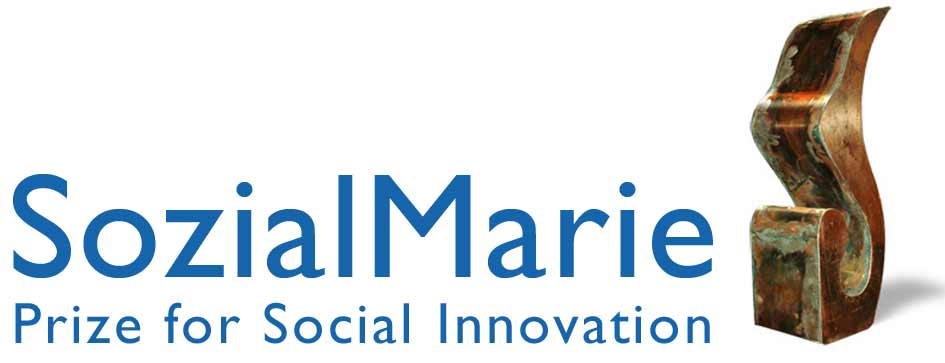 O cenu se mohou ucházet …
Projekty, které se zabývají současnými sociálními problémy způsobem, který stanovuje trendy pro budoucnost. Podmínkou je, že v době podání 
l projekt je už v praxi realizován,
l dosud probíhá a
l má slibnou budoucnost
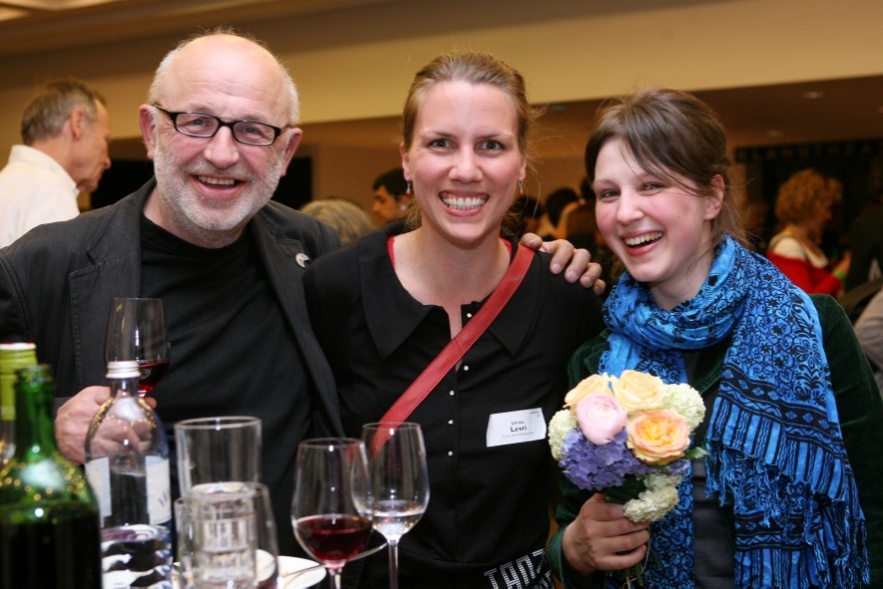 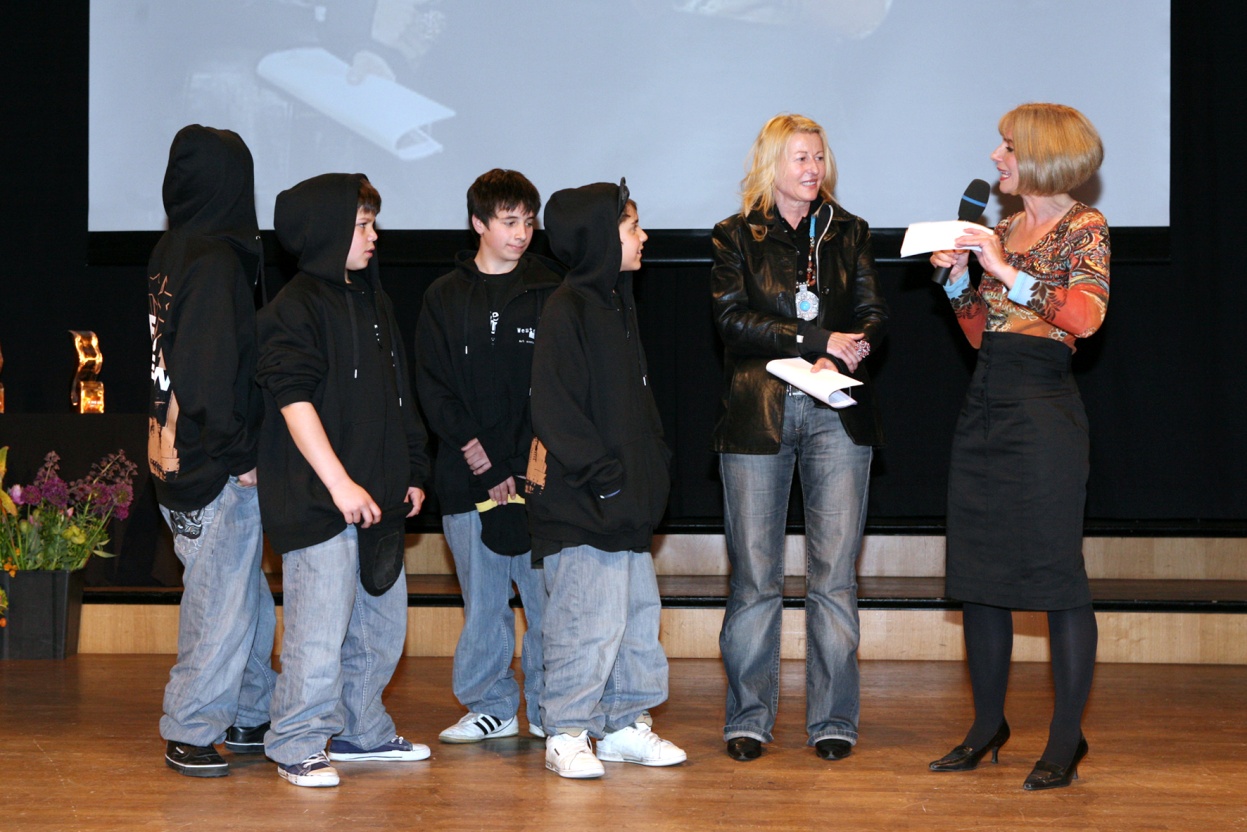 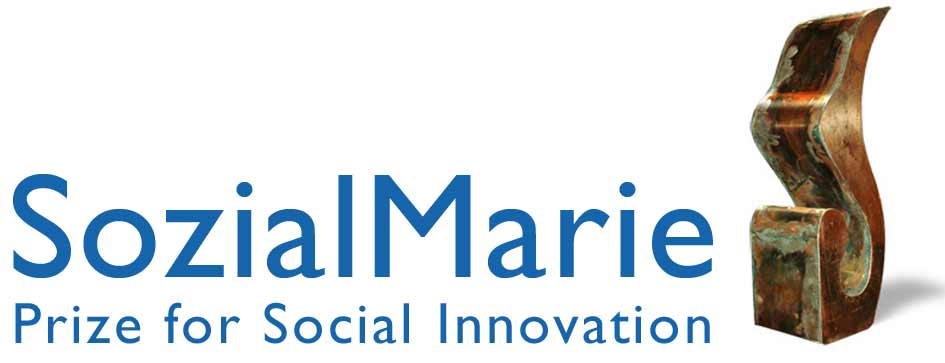 Kritéria
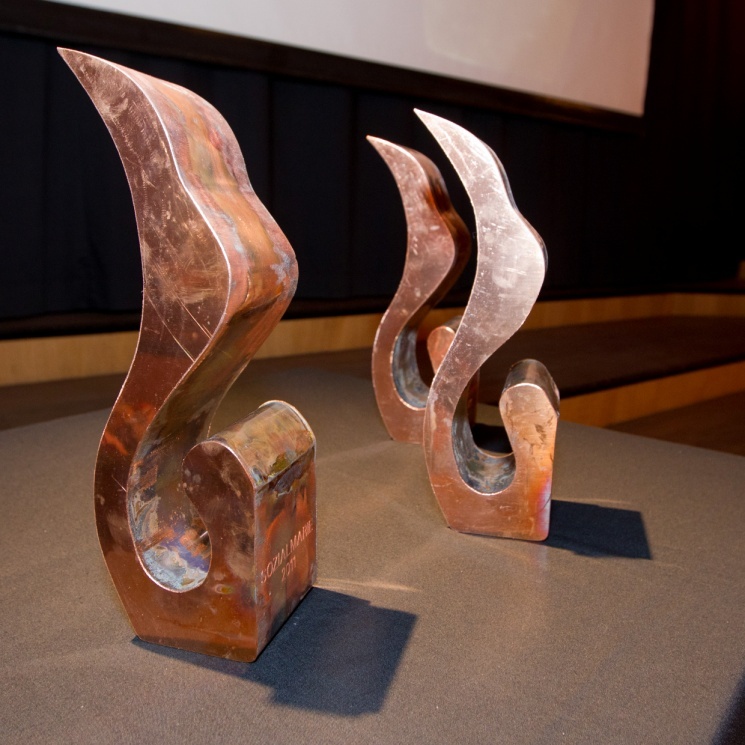 1. Novost projektového nápadu 
2. Inovace v přístupu k cílovým skupinám - participace
3. Inovace v realizaci - účinnost
4. Inovace ve veřejném vnímání – slouží jako příklad
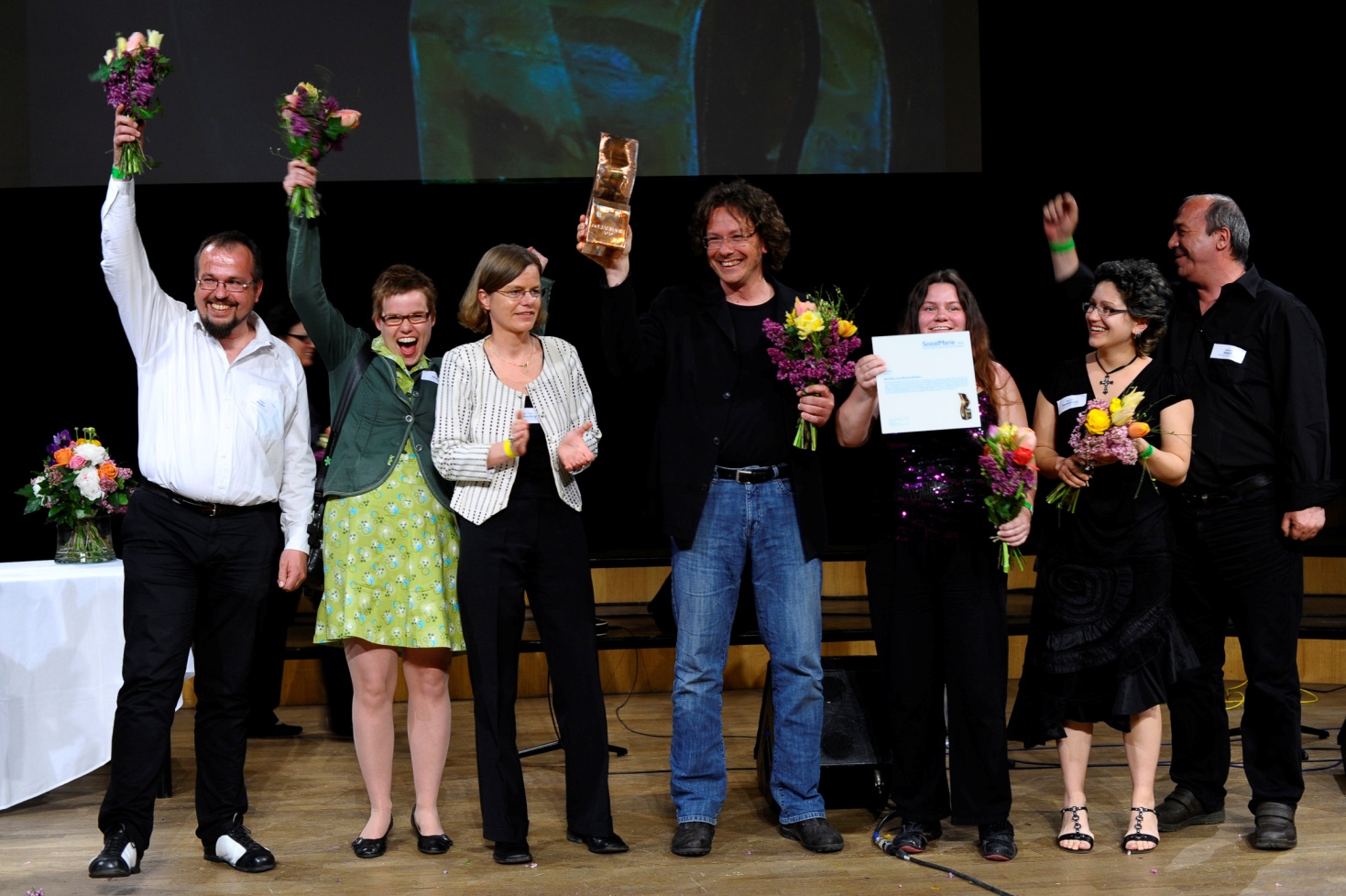 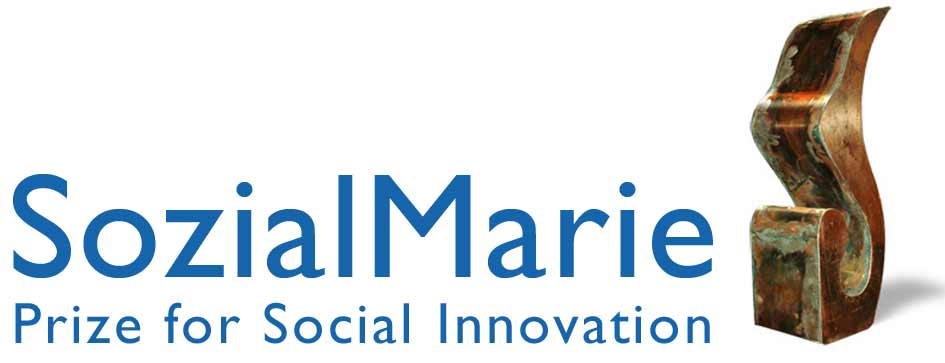 Projekty mohou pocházet …
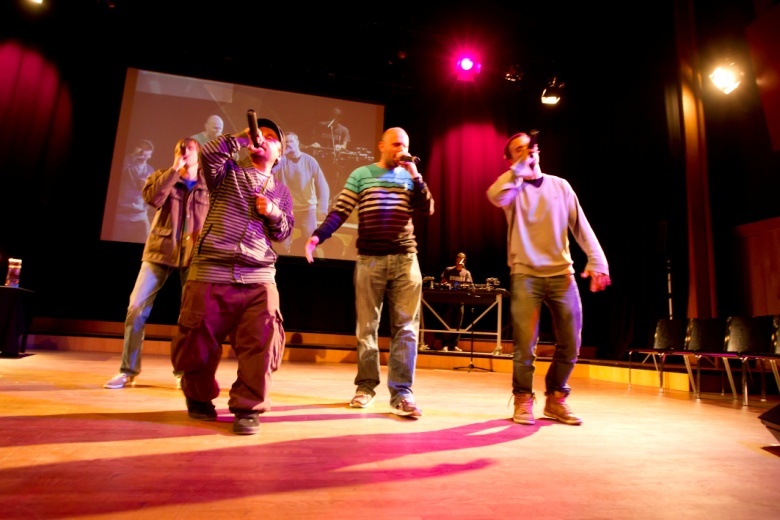 ... od subjektů 
 
l sociální ekonomiky        (iniciativy občanské společnosti, NNO, sdružení …) 
l veřejné správy  
l soukromého sektoru
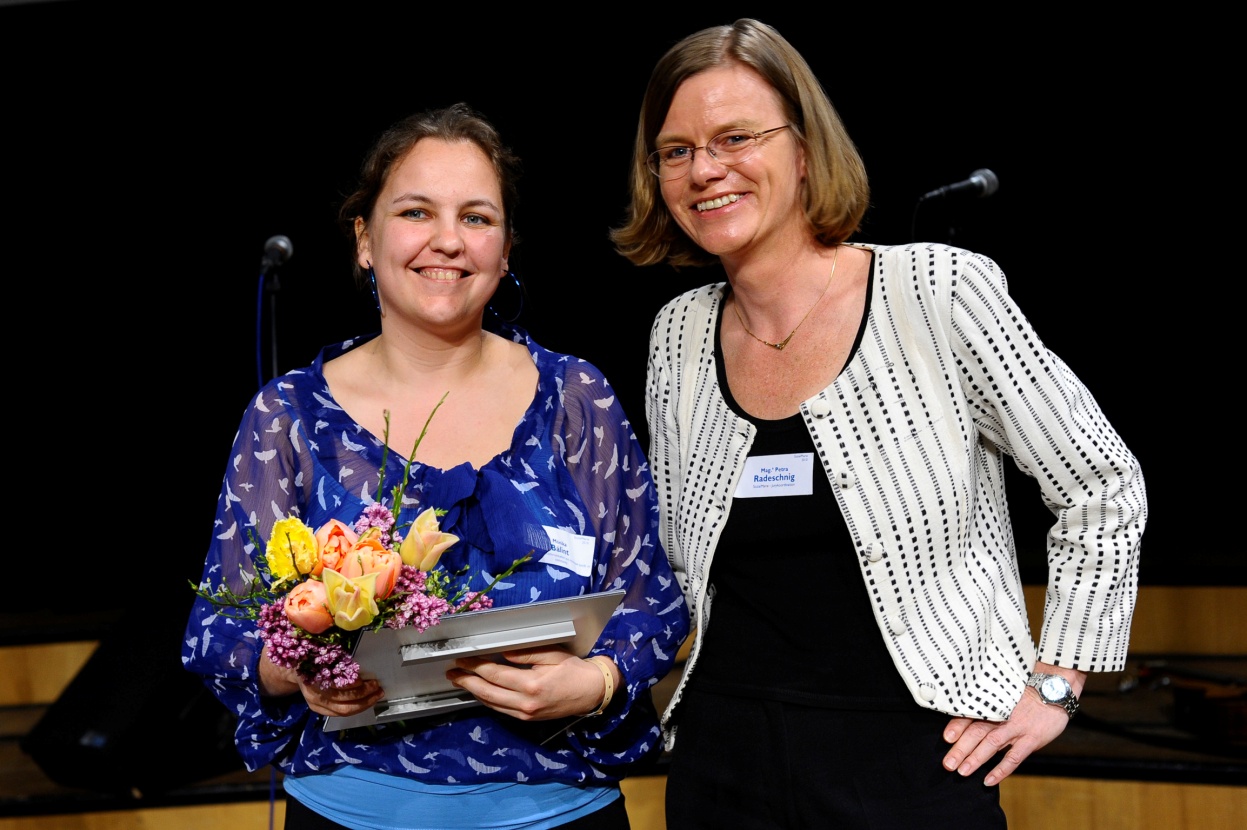 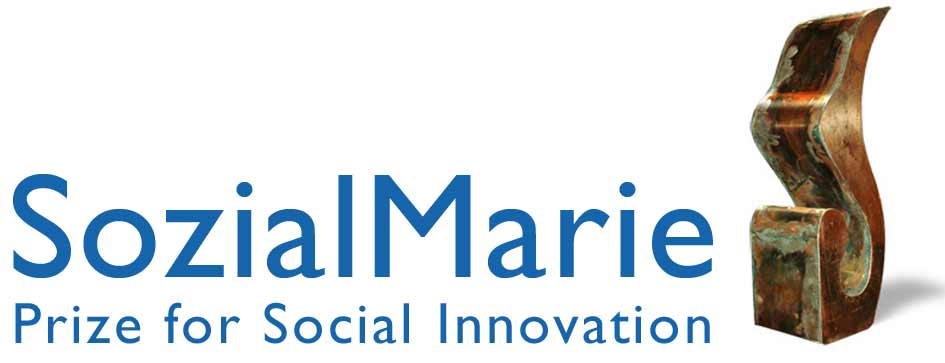 Geografický záběr
Celé Rakousko, Maďarsko, Česká republika, u ostatních zemí musí realizovány ve vzdálenosti 300 km od Vídně (Slovensko, Polsko, Chorvatsko, Slovinsko, Německo)
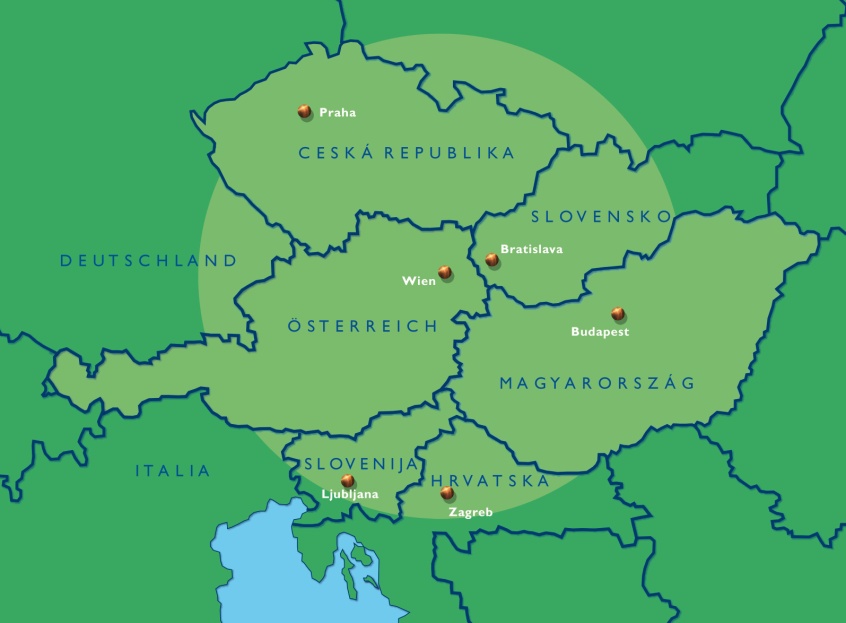 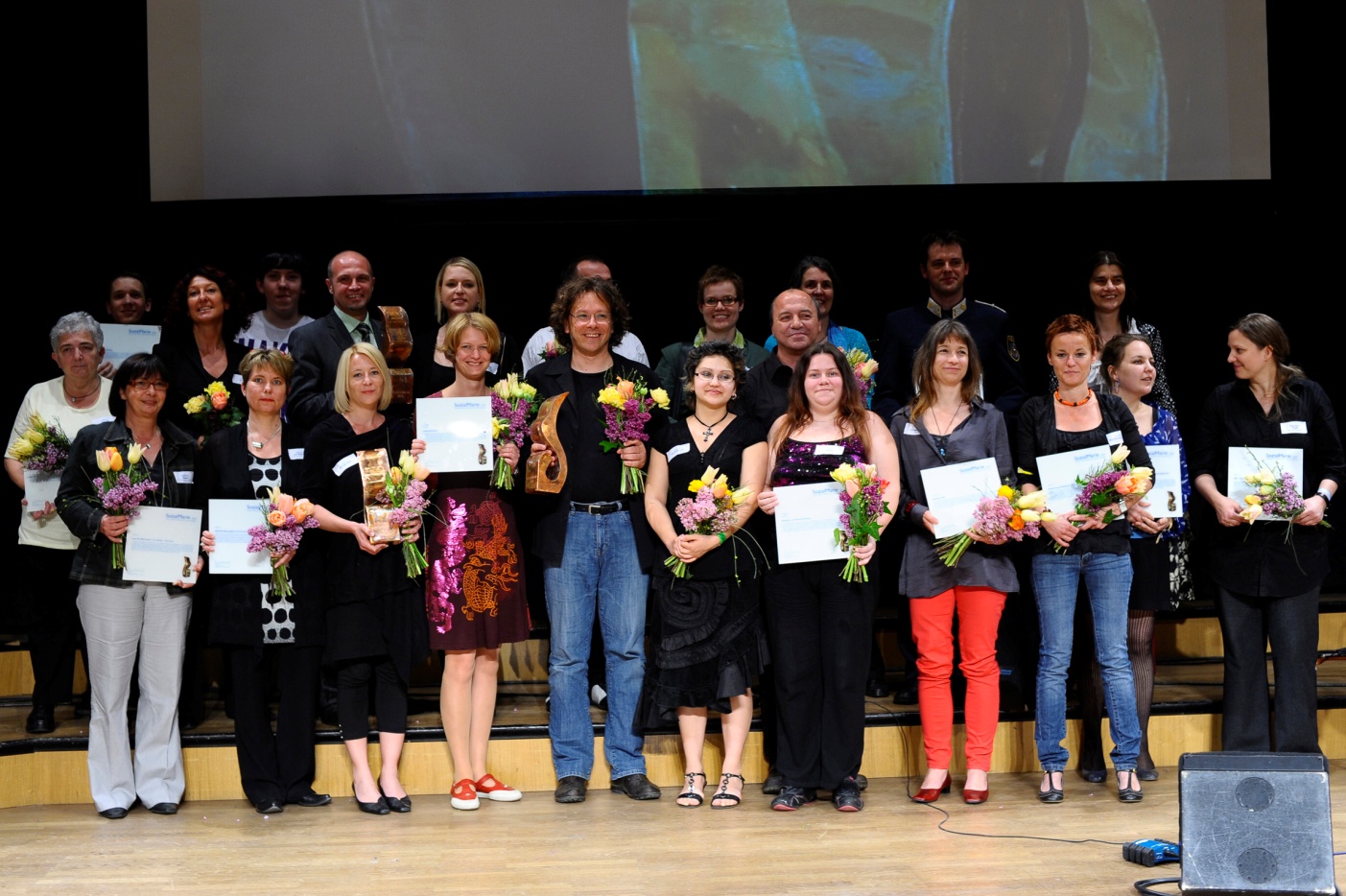 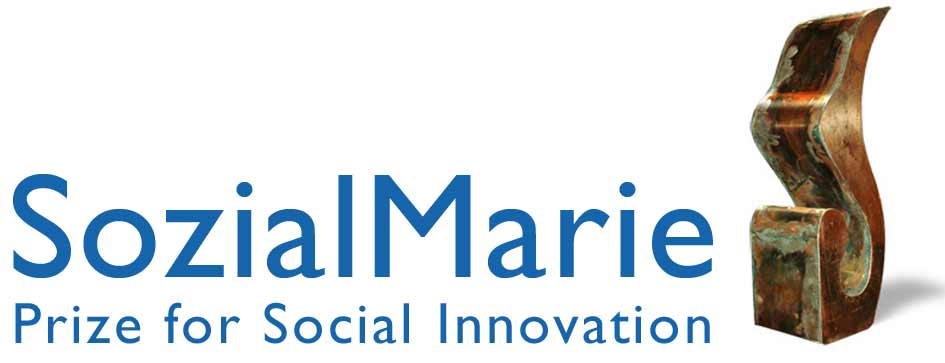 Termíny 2013
5. únor 		uzávěrka přihlášek 

27. únor 		seznam nominovaných zveřejněn 			na webu www.sozialmarie.org

1. květen 	 	vyhlášení vítězů a 				předání cen ve Vídni 

Veřejné hlasování od 27. února do 26. března na stránkách  www.sozialmarie.org
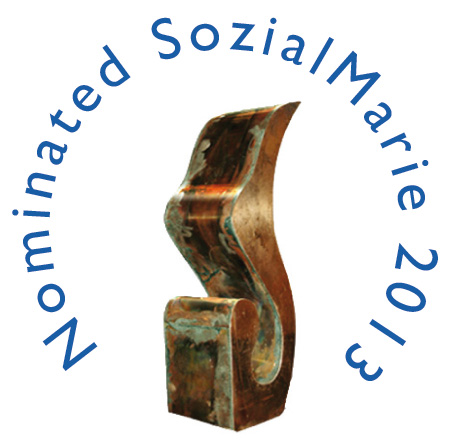 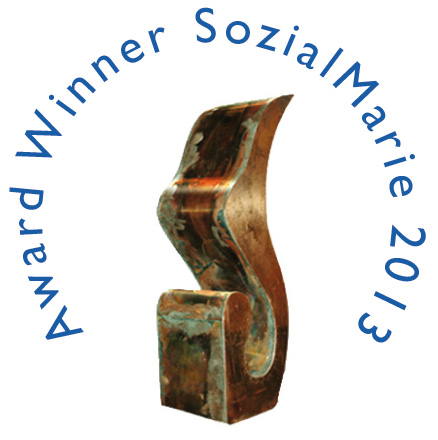 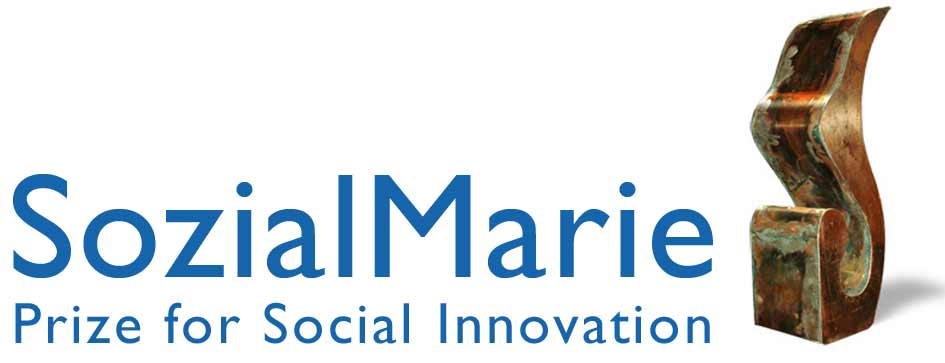 Vyhlášení cen
Předání cen proběhne 1. května 2013 od 18 hodin ve velkém sále Rádia ORF, Argentinierstraße 30a, ve Vídni
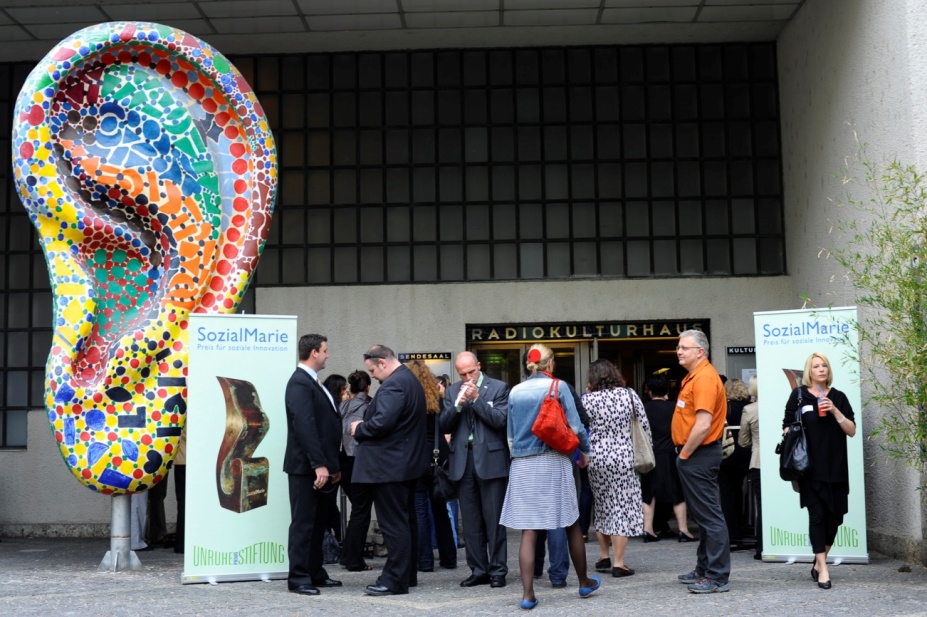 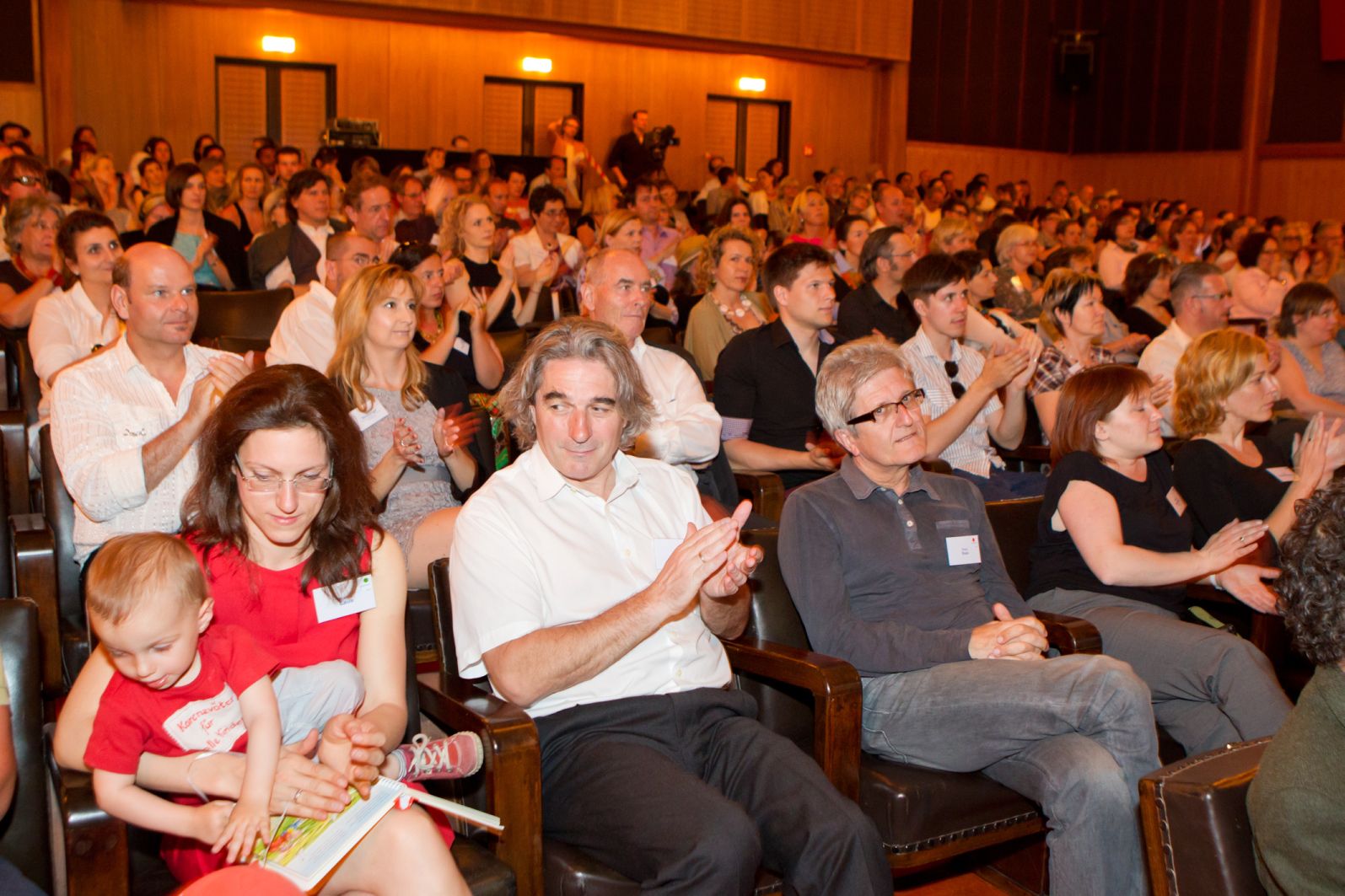 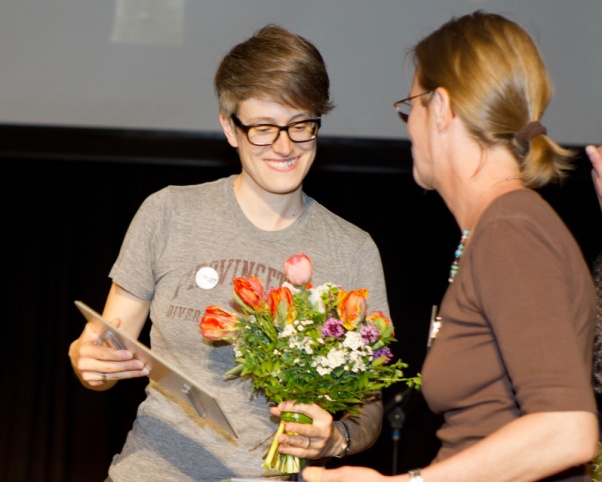 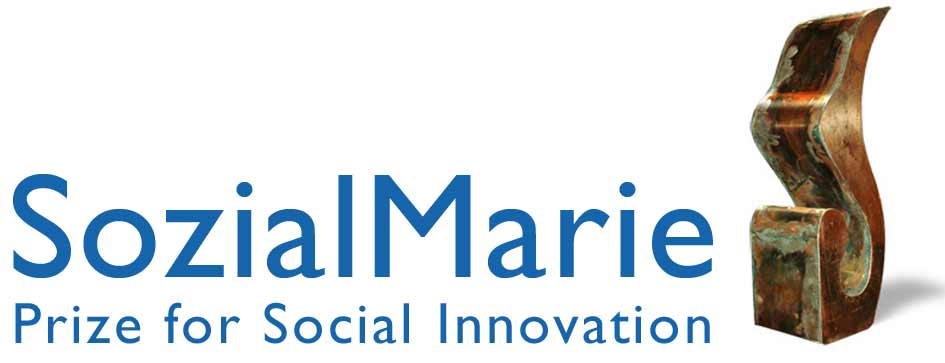 Cena publika od roku 2012
probíhá na webu www.sozialmarie.org
 cena je propagační film o vítězném projektu
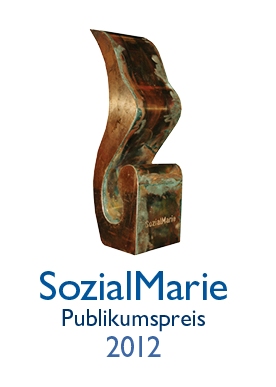 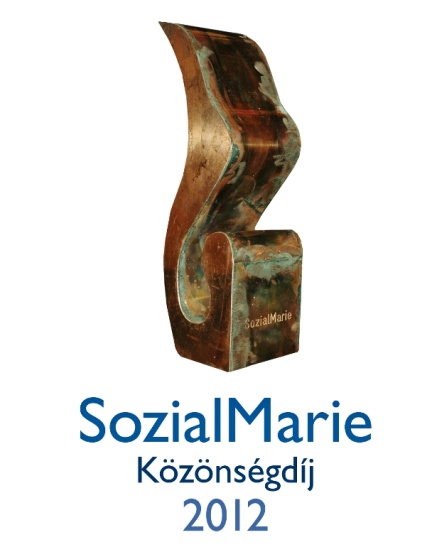 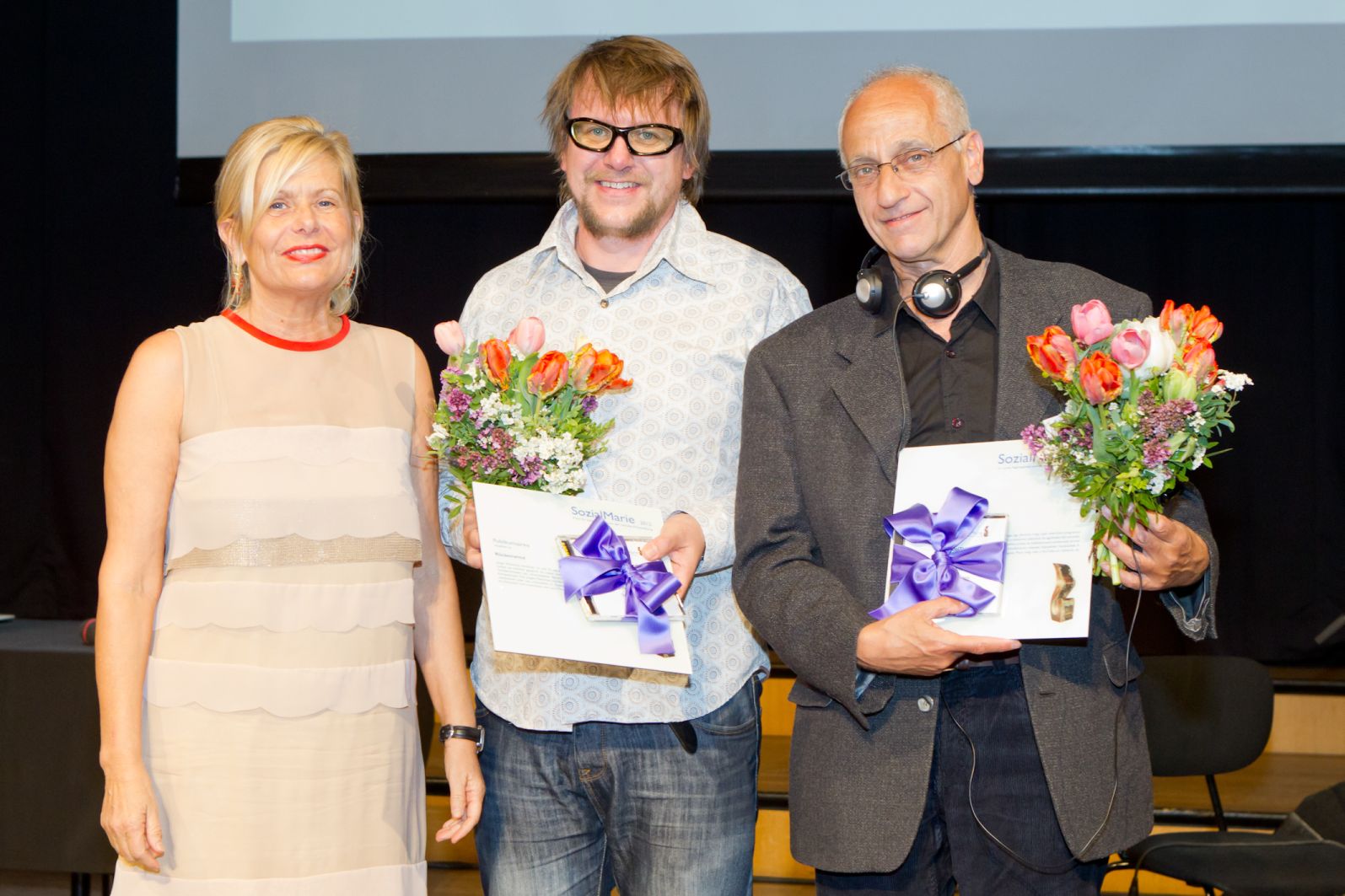 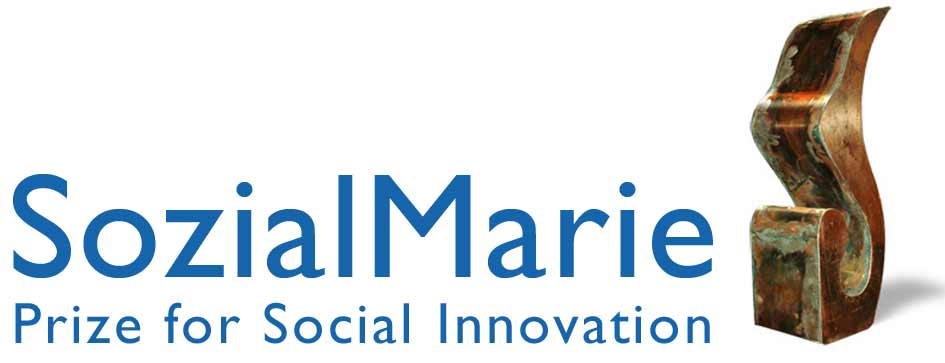 Vítězové 2012
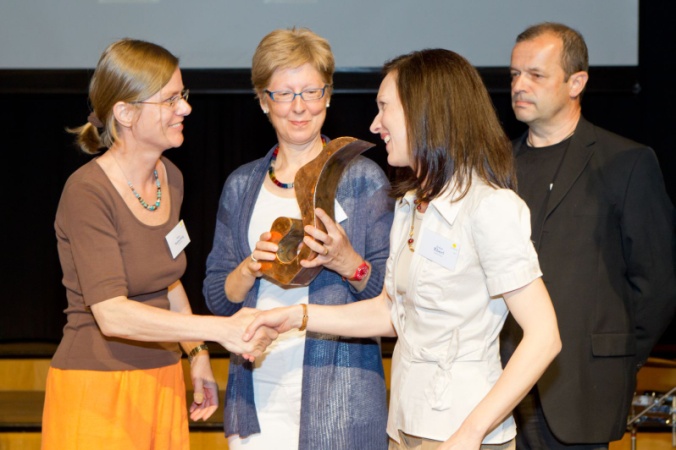 1st prize
Children’s Hospice Network
Austria




2nd prize
eltern.chat 
Austria




3rd prize
Junior City Farmer Schönbrunn
Austria
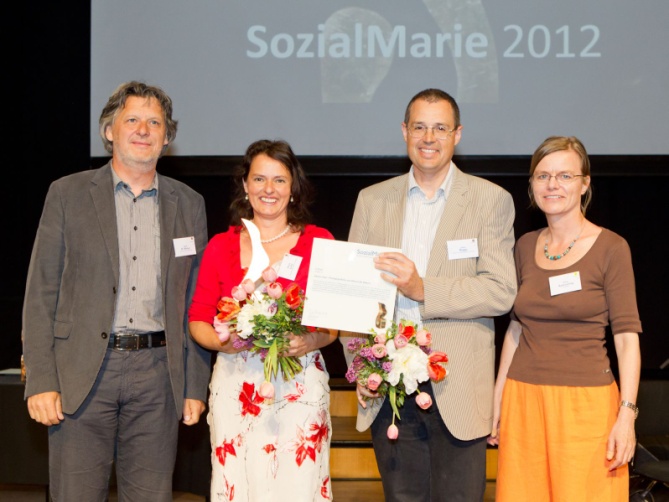 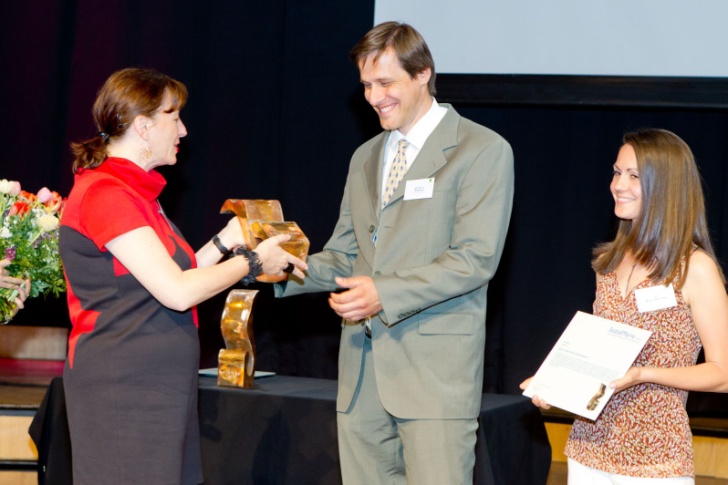 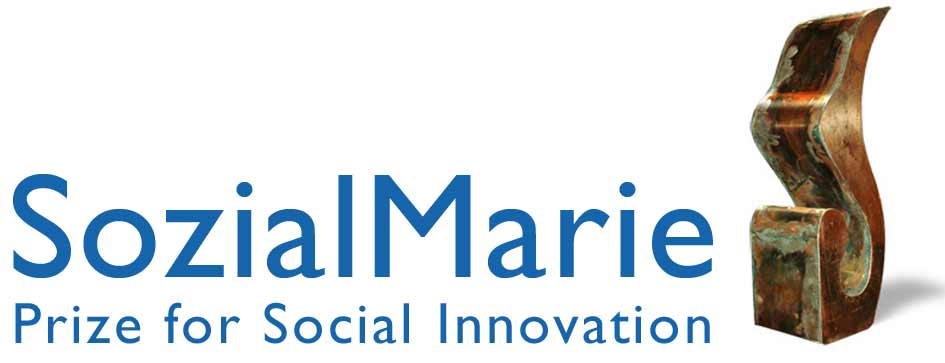 1st prize
2012
Children’s Hospice Network
Austria
Offers families with terminally ill children or adolescents free medical and nursing care
 Illness is not considered in isolation from its social context
 Financed almost exclusively through private donations
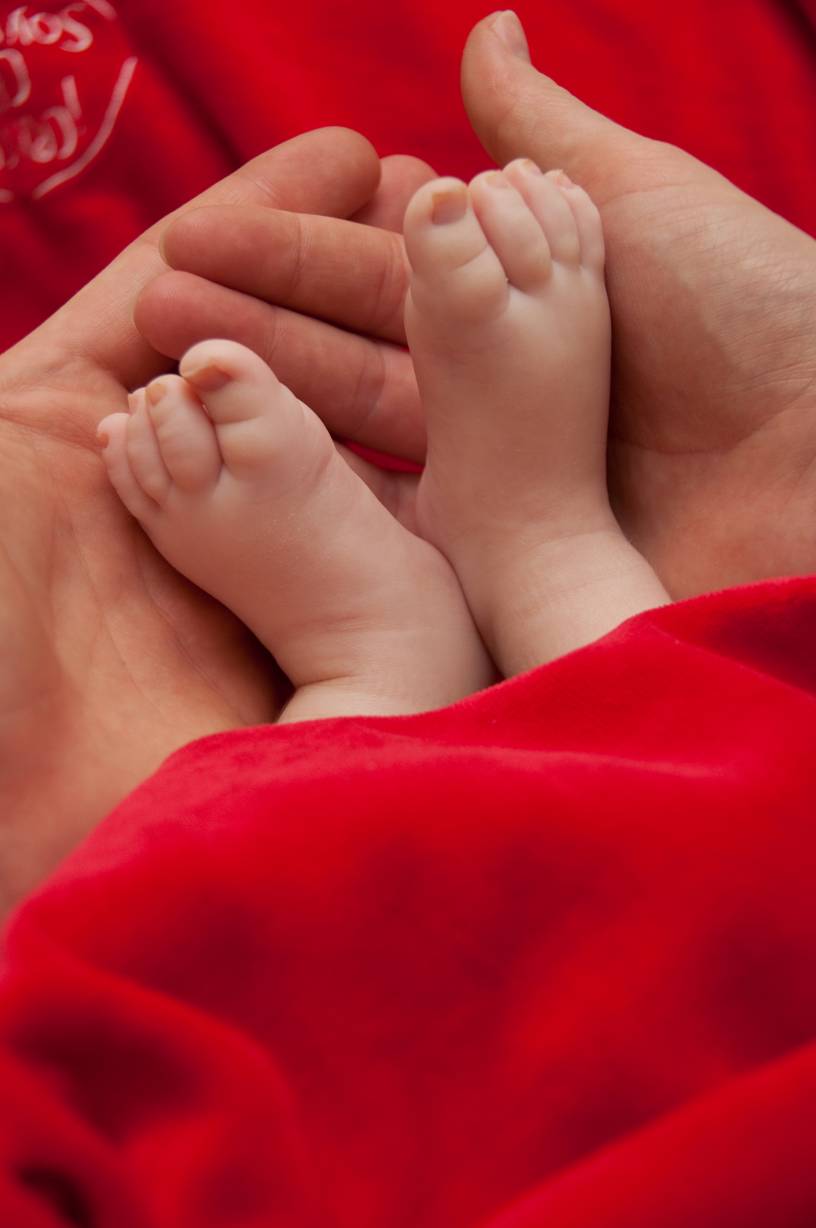 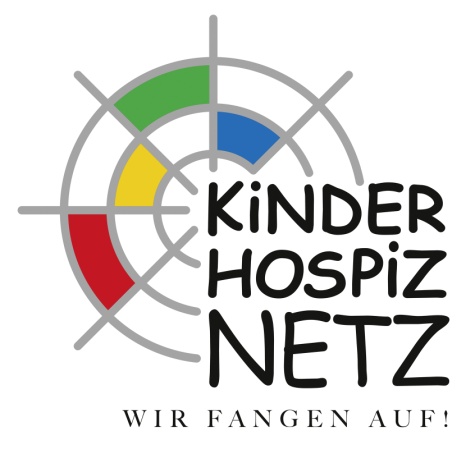 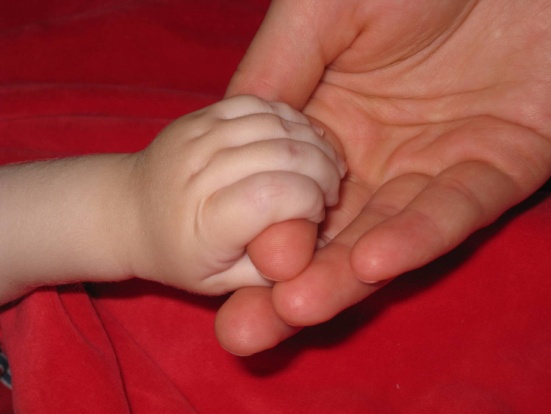 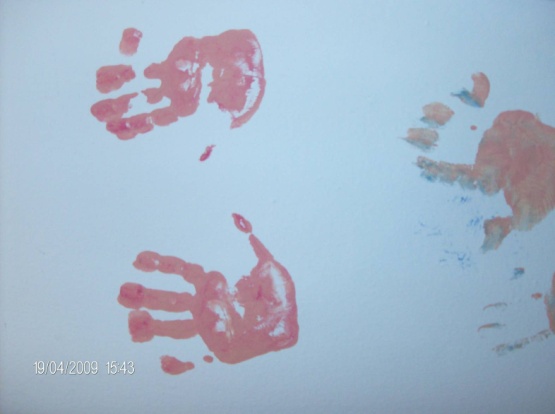 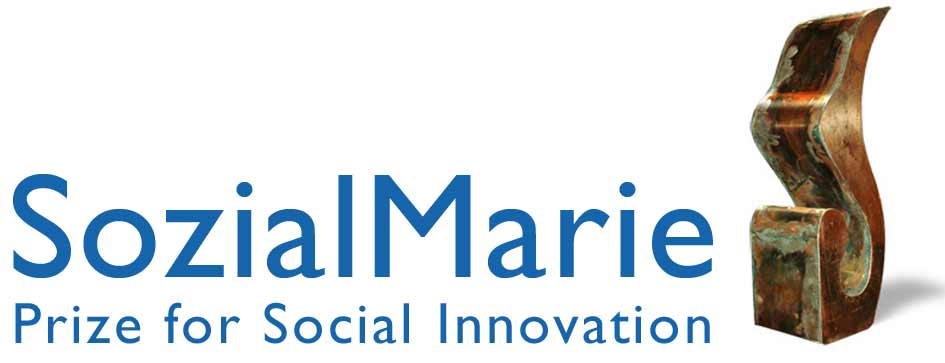 2nd prize
2012
eltern.chat 
Austria
parents and legal guardians gather together in twelve different communities in Vorarlberg
 hires moderators who guide and keep discussions on topic within a private social network
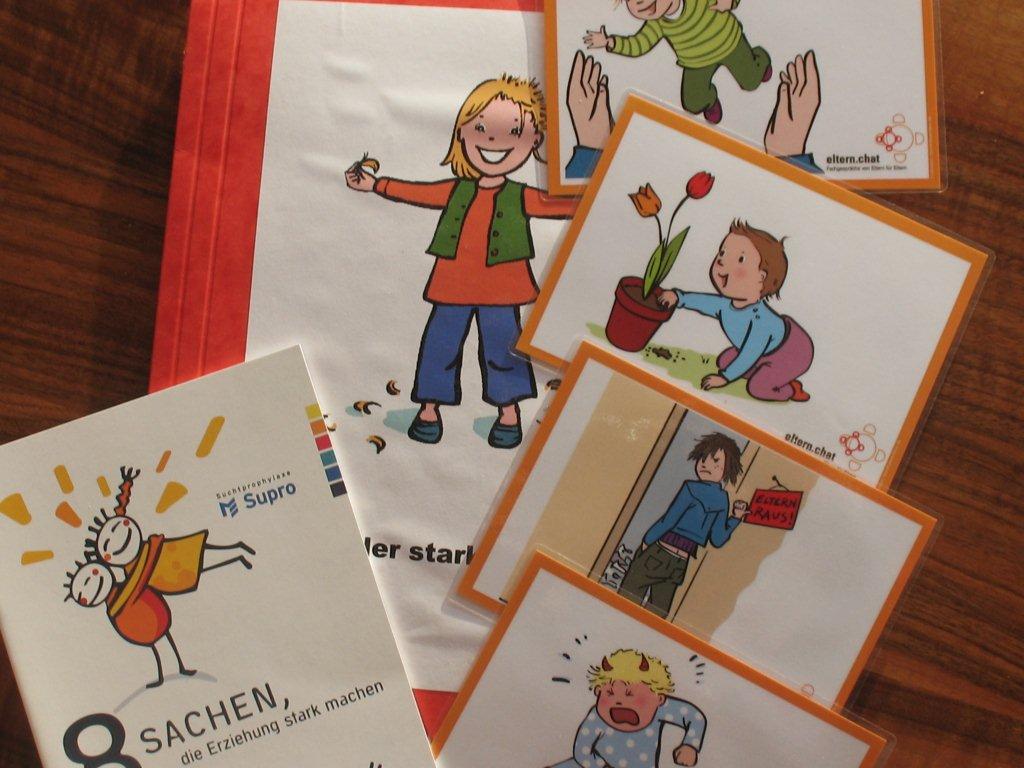 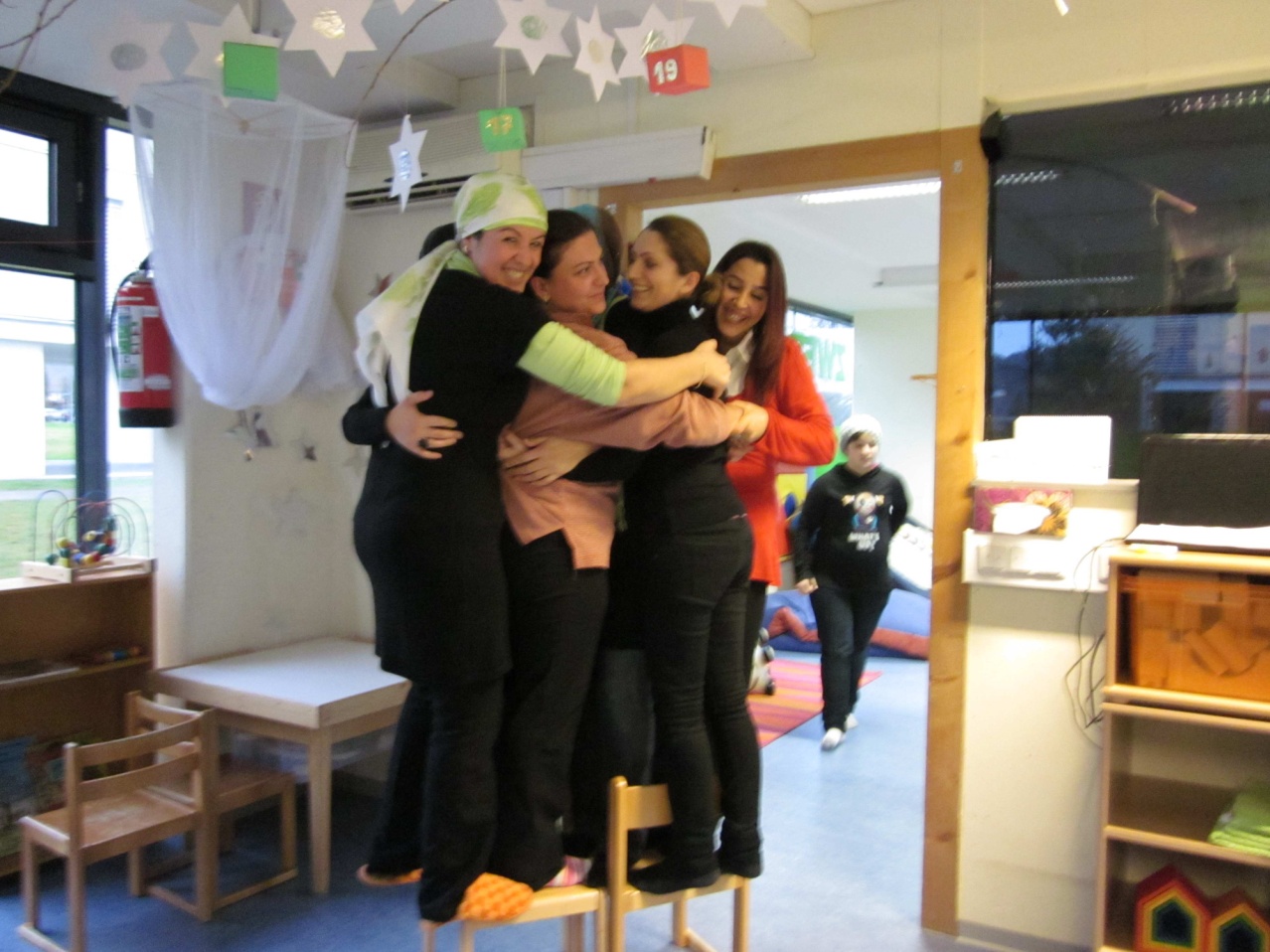 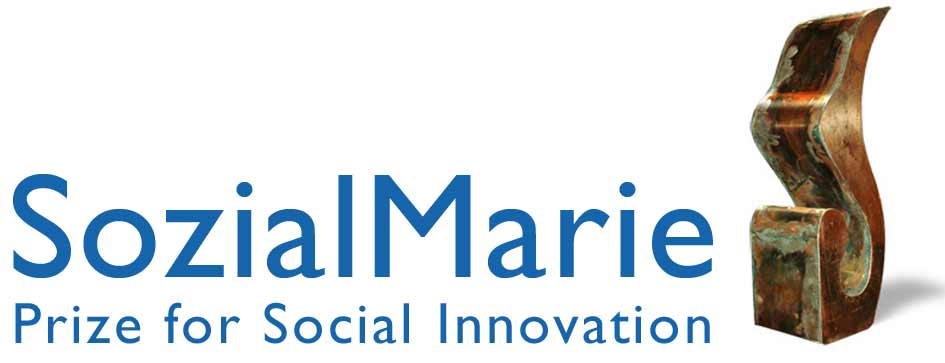 3rd prize
2012
Junior City Farmer Schönbrunn
Austria
children between 4 and 12 plant vegetables, harvest, cook and eat together, play in a miniature (fairytale) pine forest
 aim is social learning through cooperative action, following the flow of biological cycles, while engaging all the senses
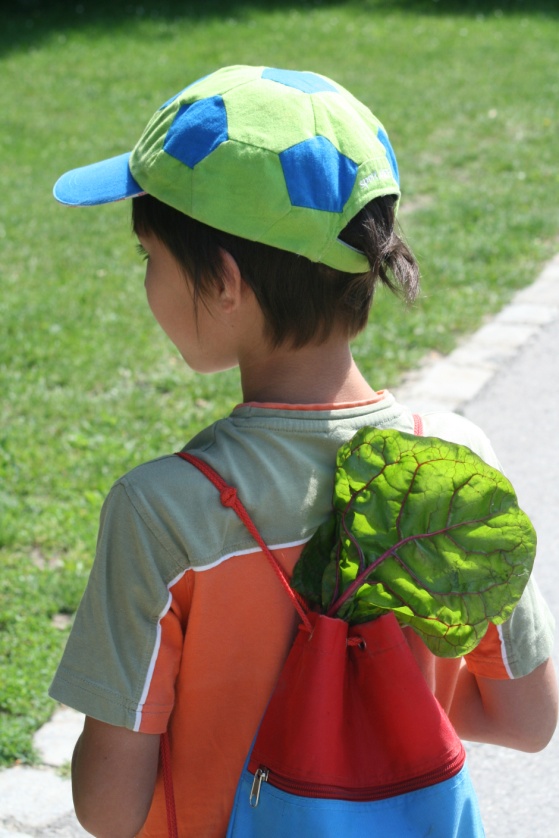 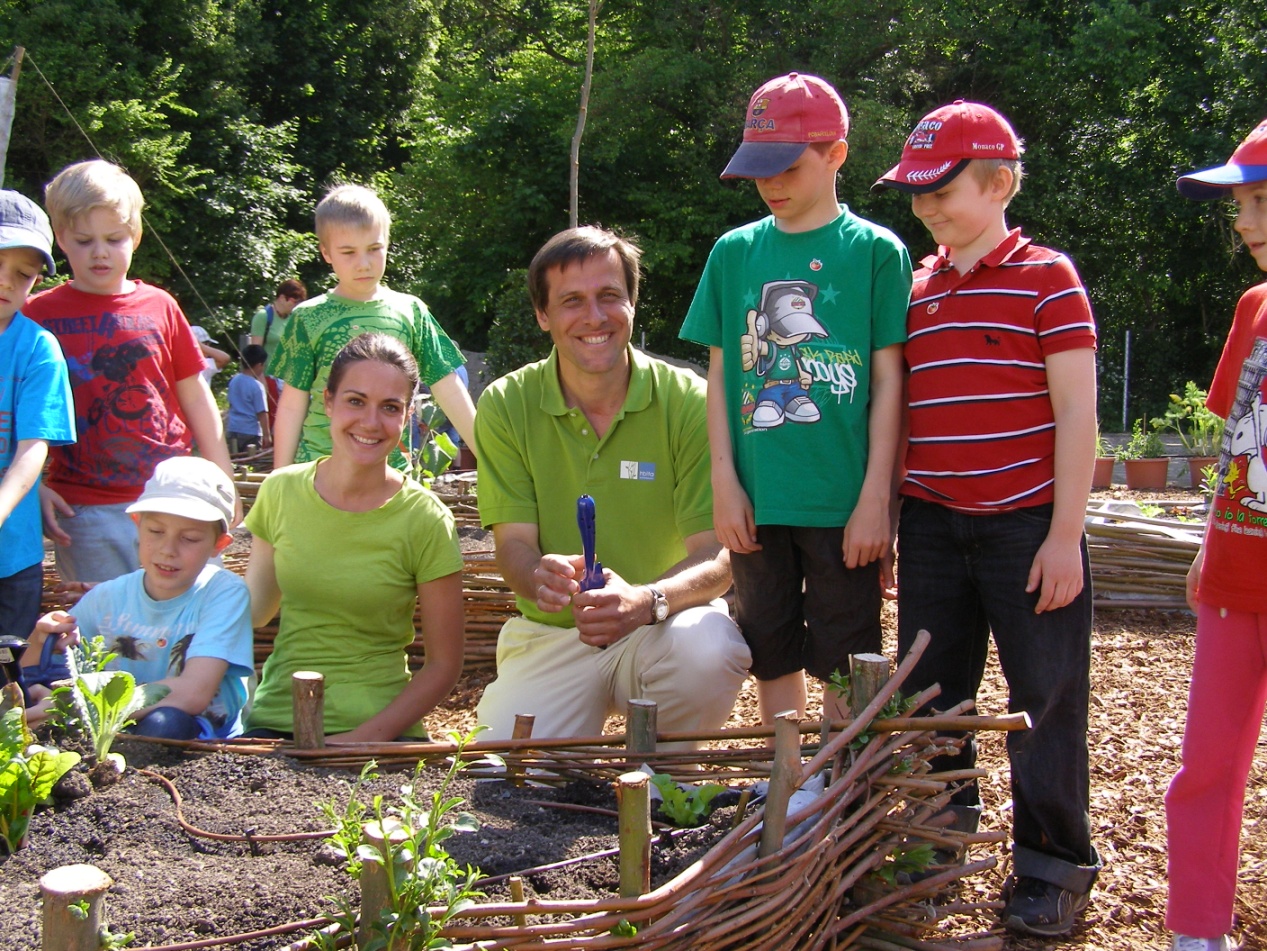 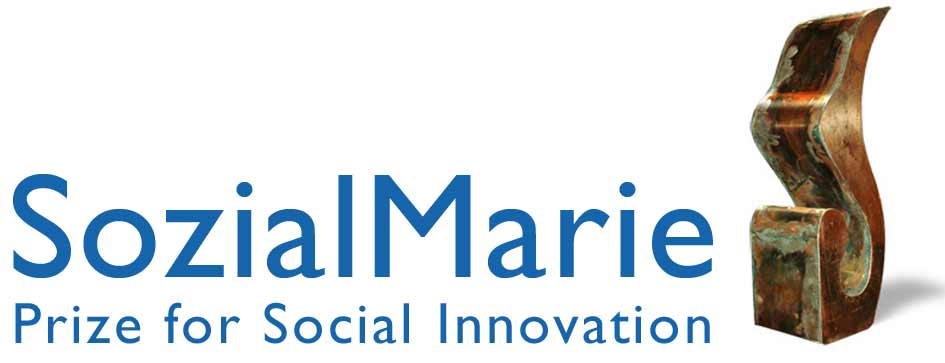 2011
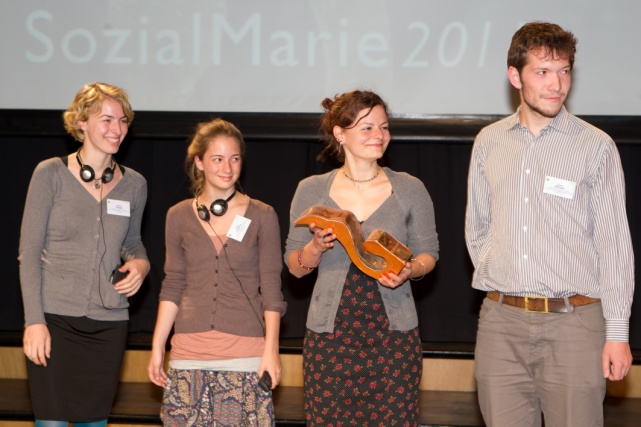 1st prize
Social Housing Reconstruction Camp   
Hungary




2nd prize
Poverty Line ?!  A Game of Discussions 
Austria




3rd prize
Sarah and the Cloud
Austria
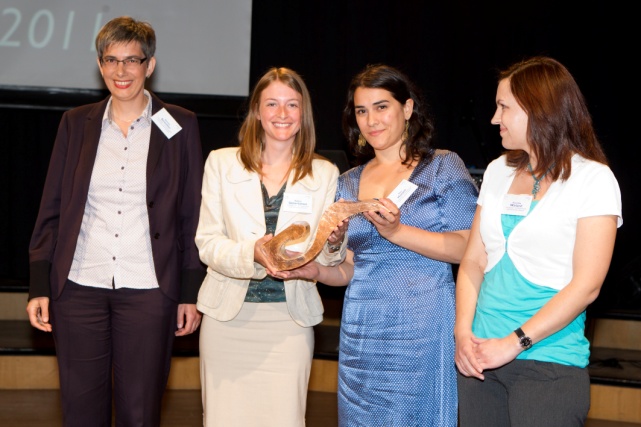 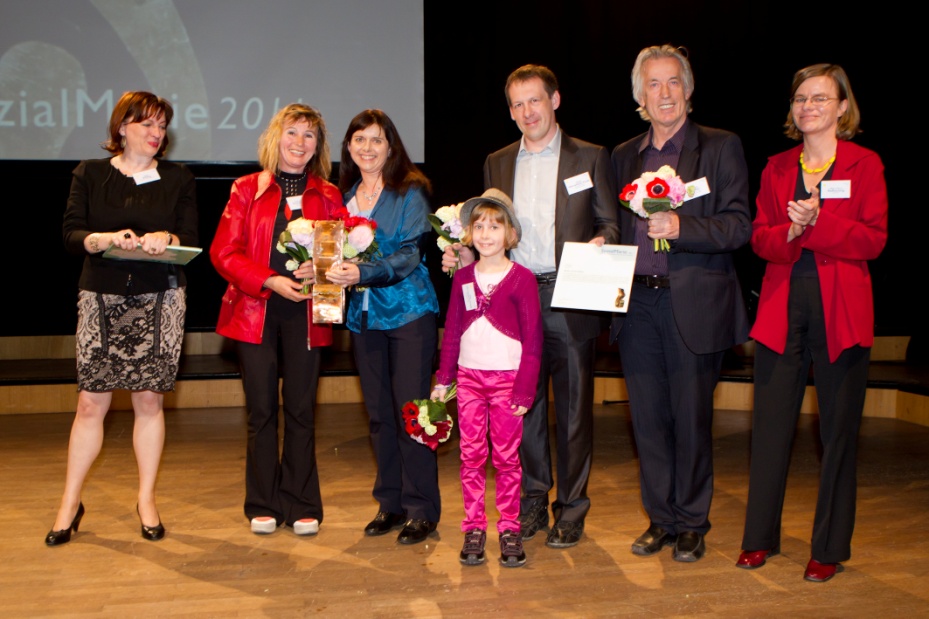 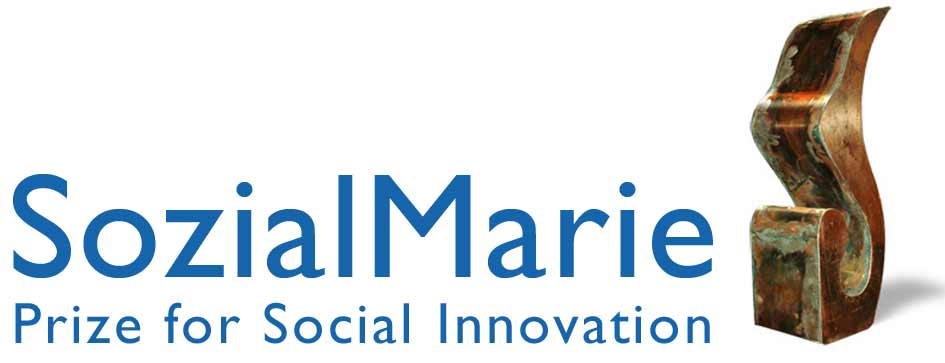 1st prize
2011
Social Housing Reconstruction Camp   
Hungary
Initiators: young students, sociologists
 Prevents poor people from having to move to slums
 Well connected to local policy and sponsors
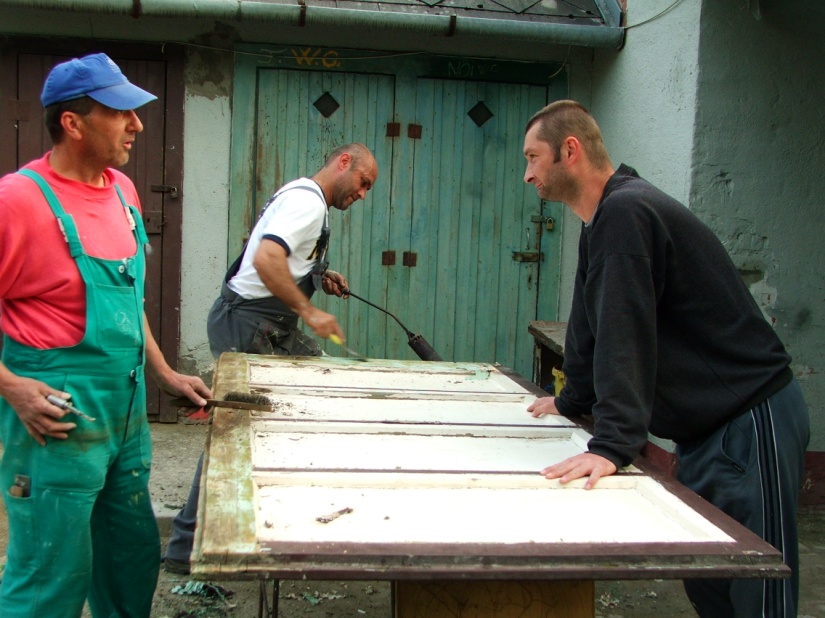 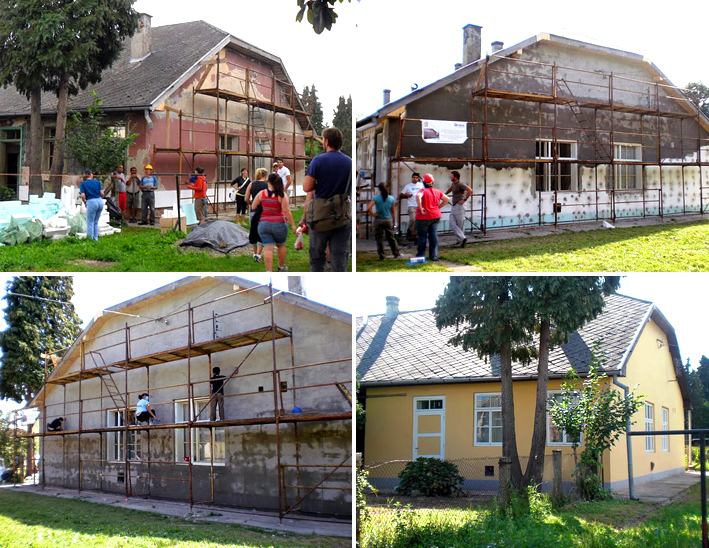 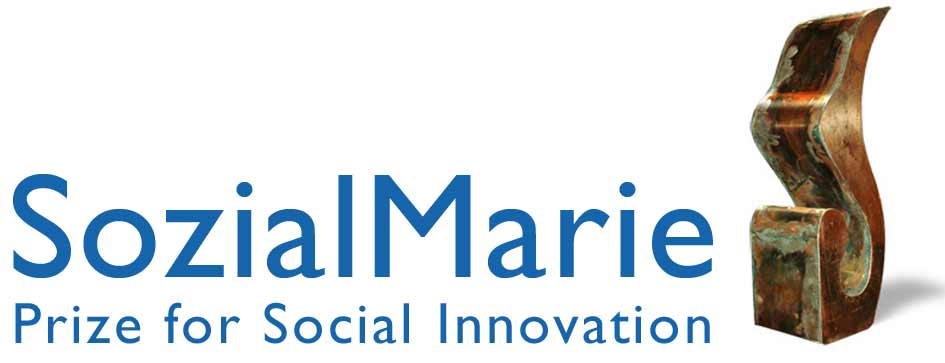 2nd prize
2011
Poverty Line ?!  A Game of Discussions 
Austria
Method: children’s stories as examples
 Children discuss the boundaries between poor and rich
 What does being poor mean to them?
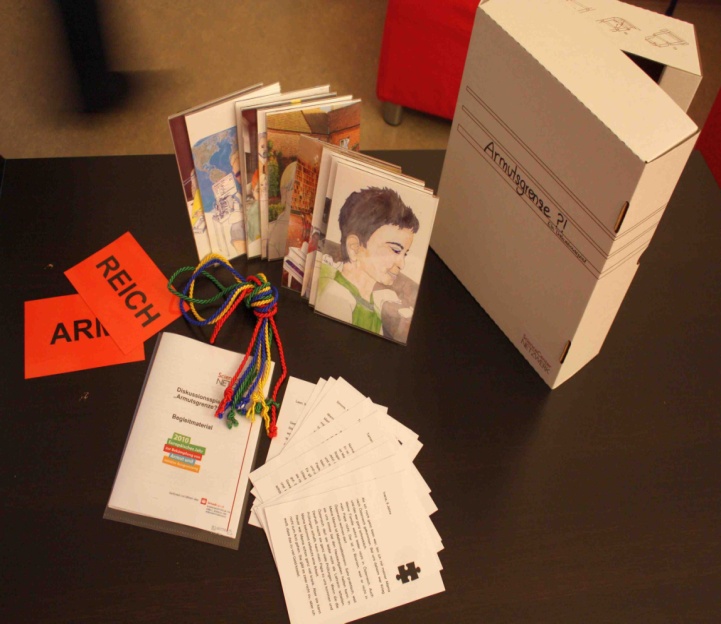 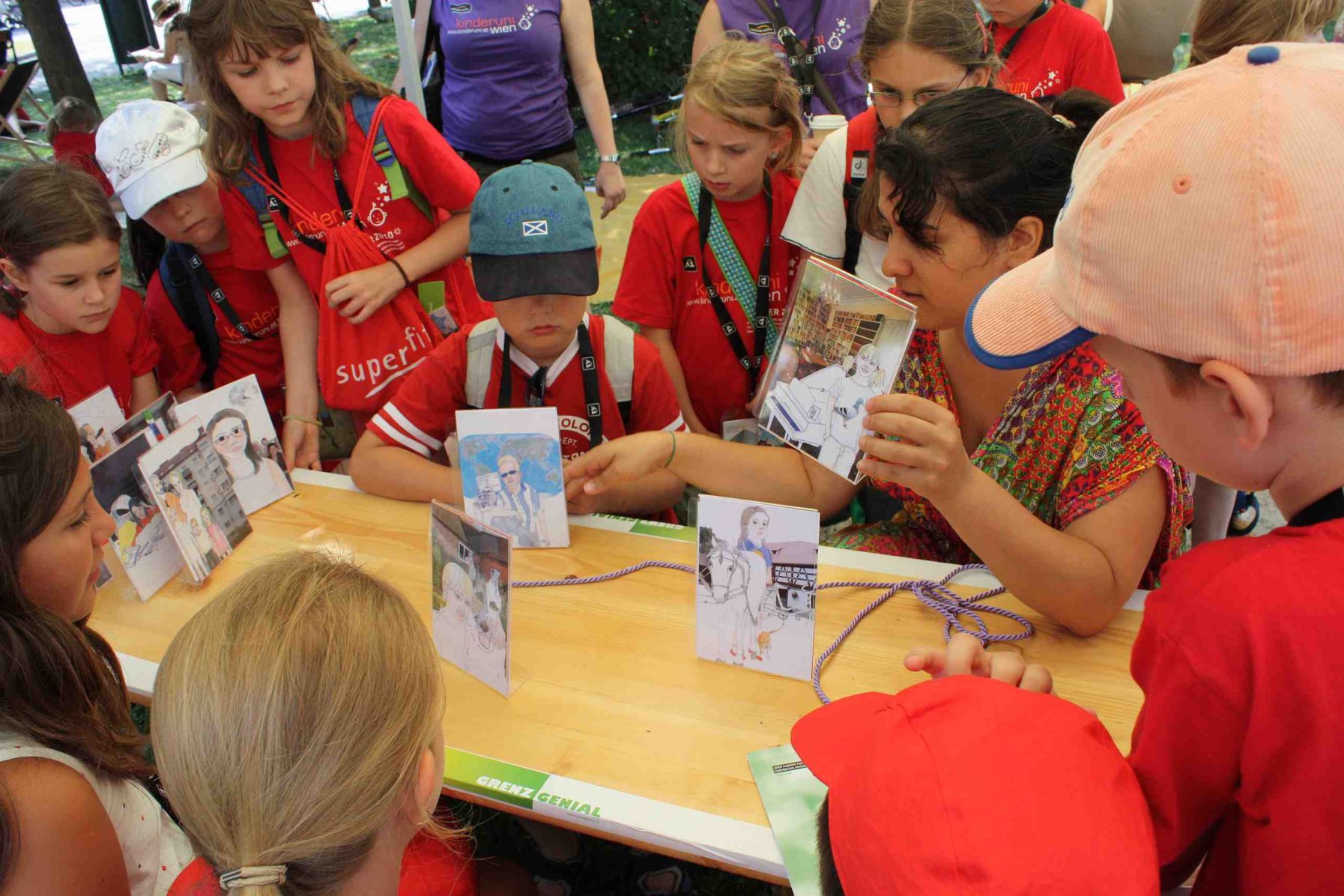 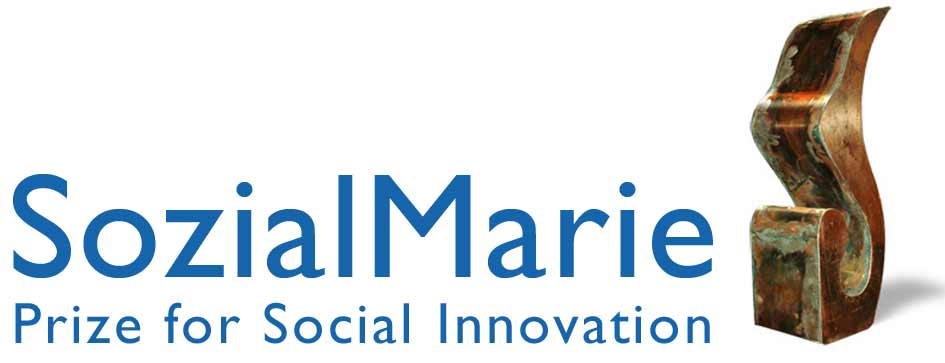 3rd prize
2011
Sarah and the Cloud
Austria
A book for children being brought up outside their families
 To break the cycle of abuse
 Makes violence visible, through pictures
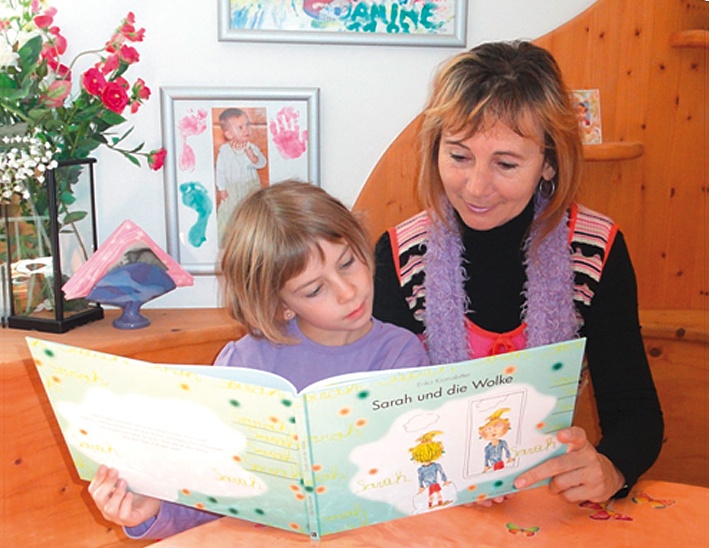 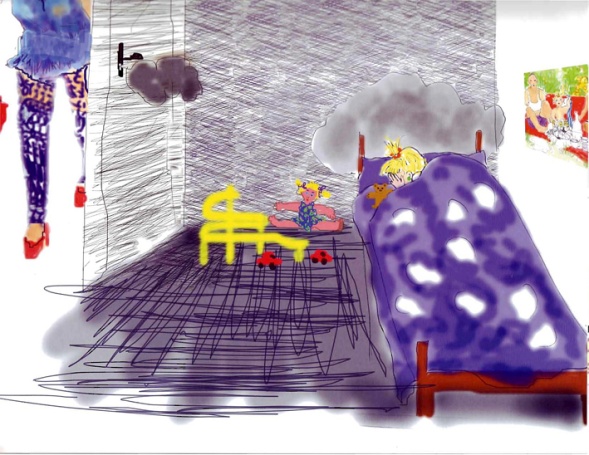 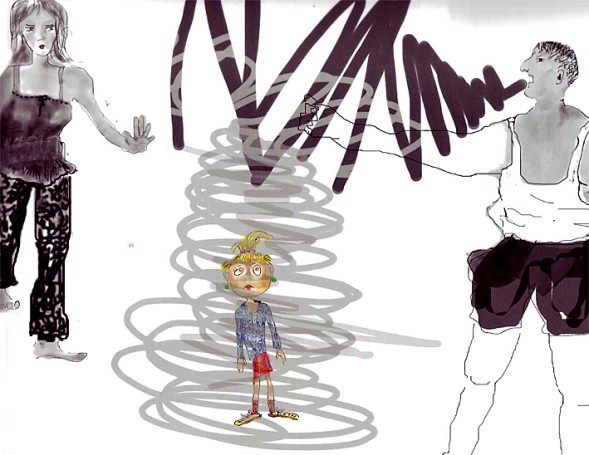 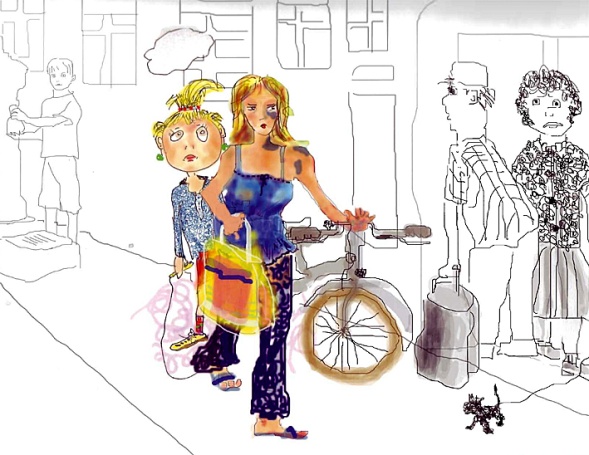 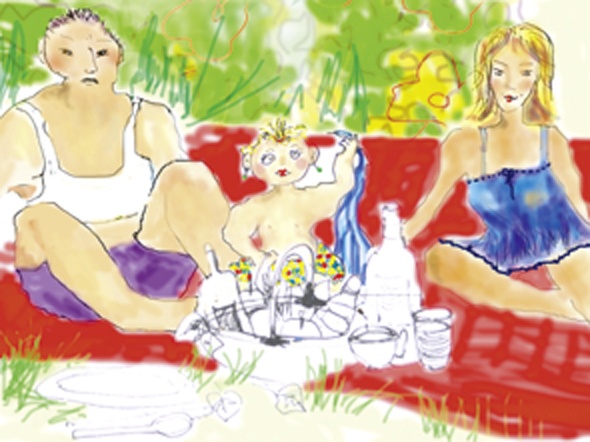 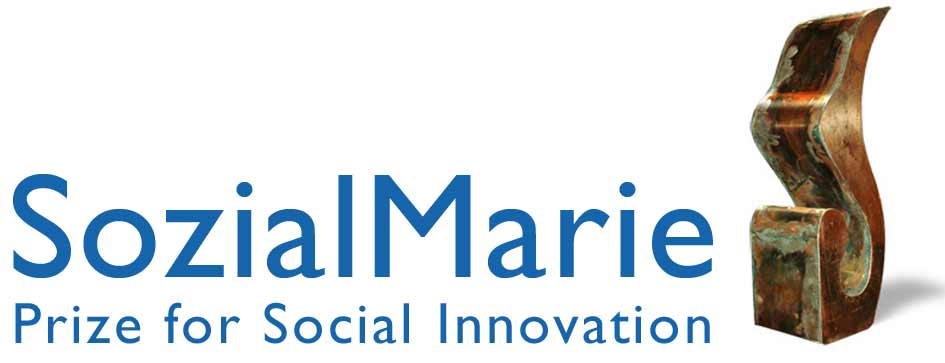 2010
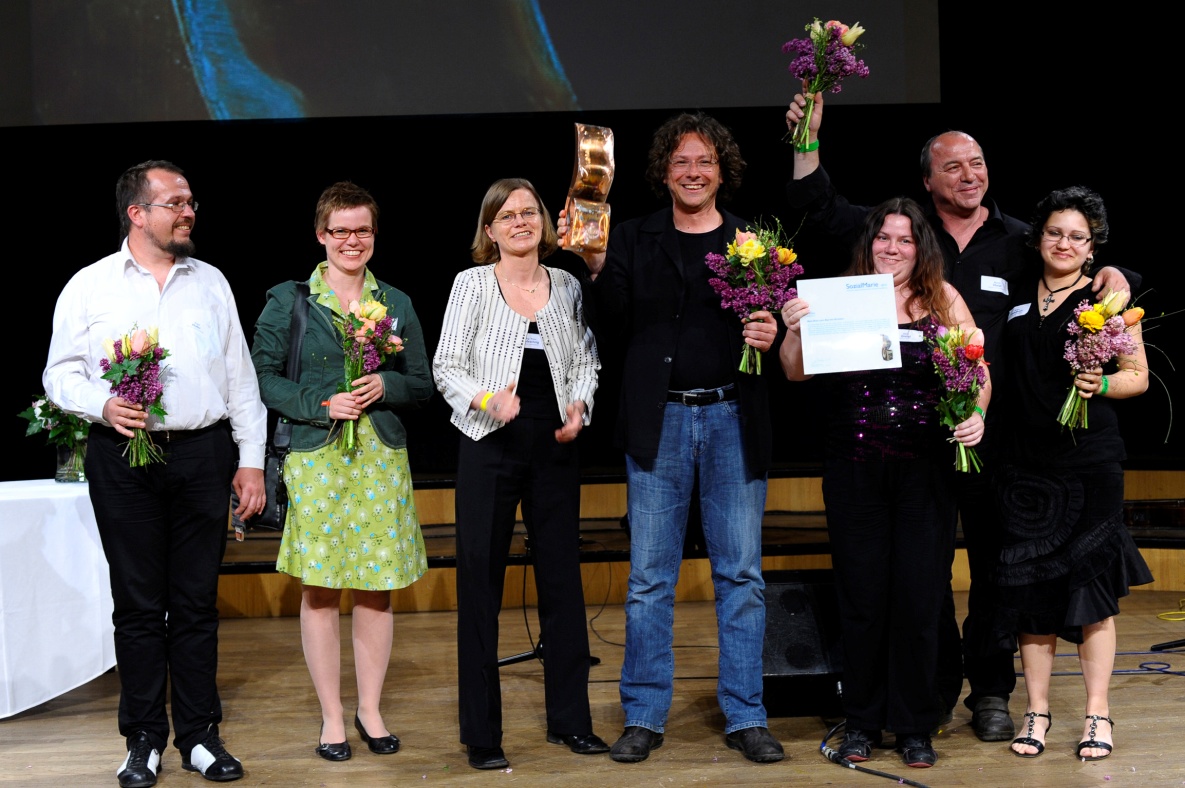 1st prize
Theater Project: No Dough to Make Ends Meet    
Austria




2nd prize
LebensDESIGN - LifeDESIGN 
Austria




3rd prize
Baloo and You 
Austria
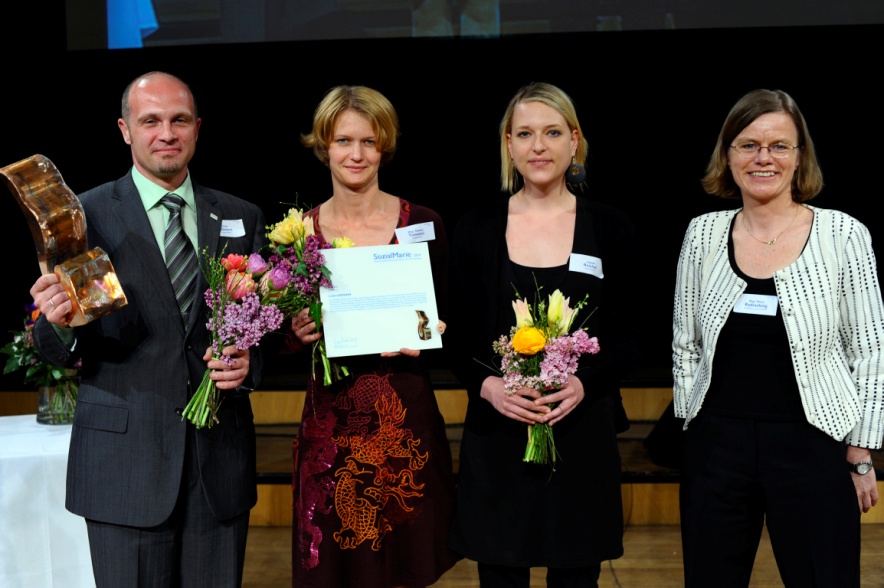 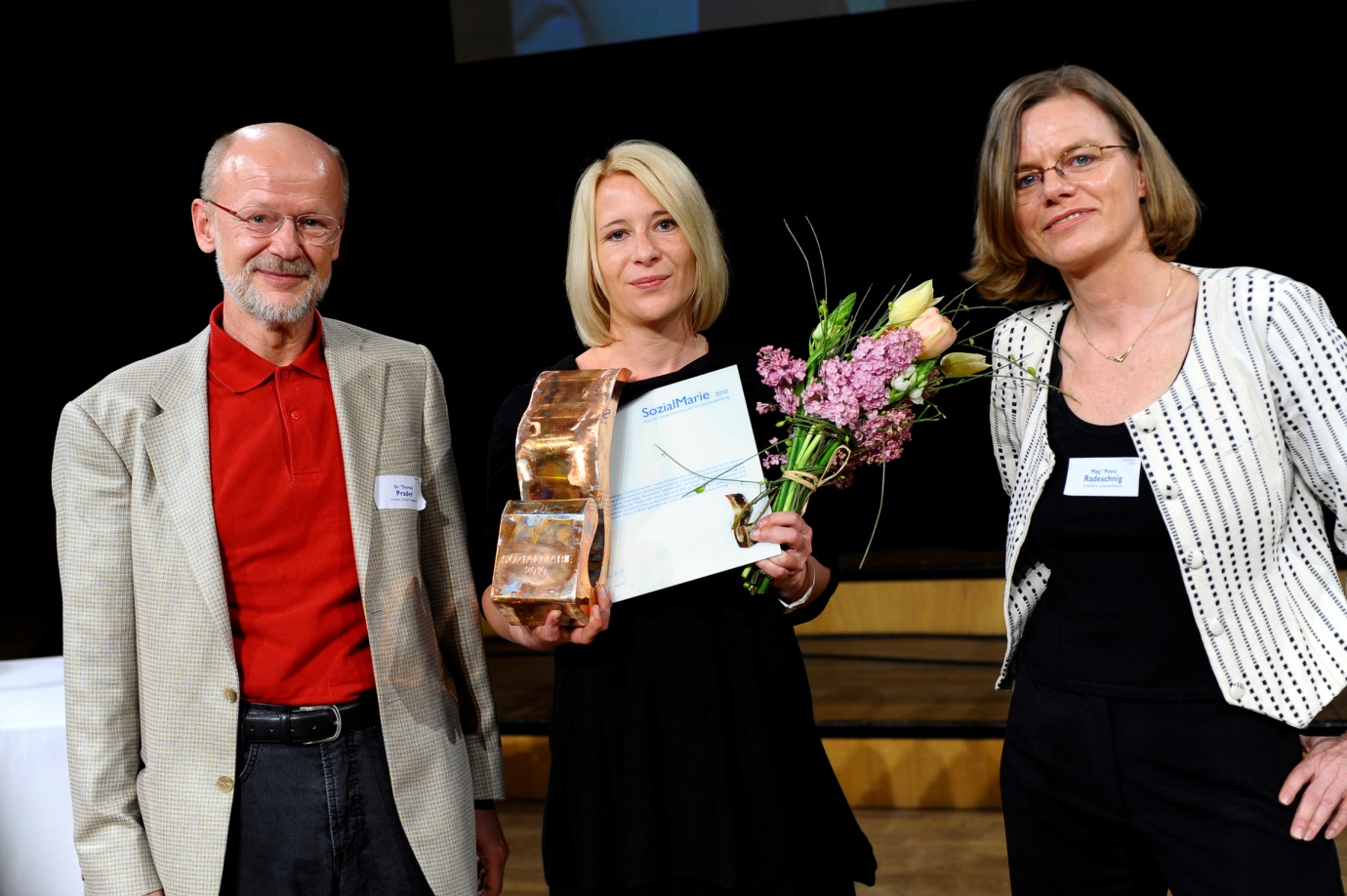 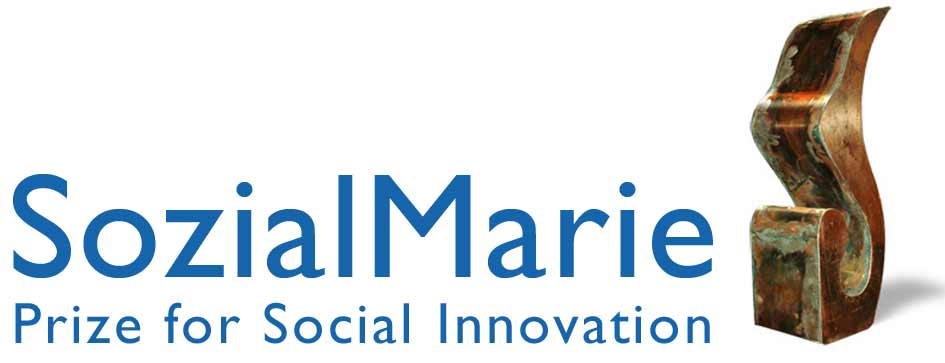 1st prize
2010
Theater Project: No Dough to Make Ends Meet 
Austria
Method: forum theatre 
 Actors: people having experienced poverty 
 Target group: all of us, in particular politicians
 Aim: to counter the New Poverty
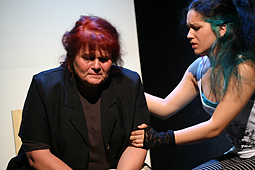 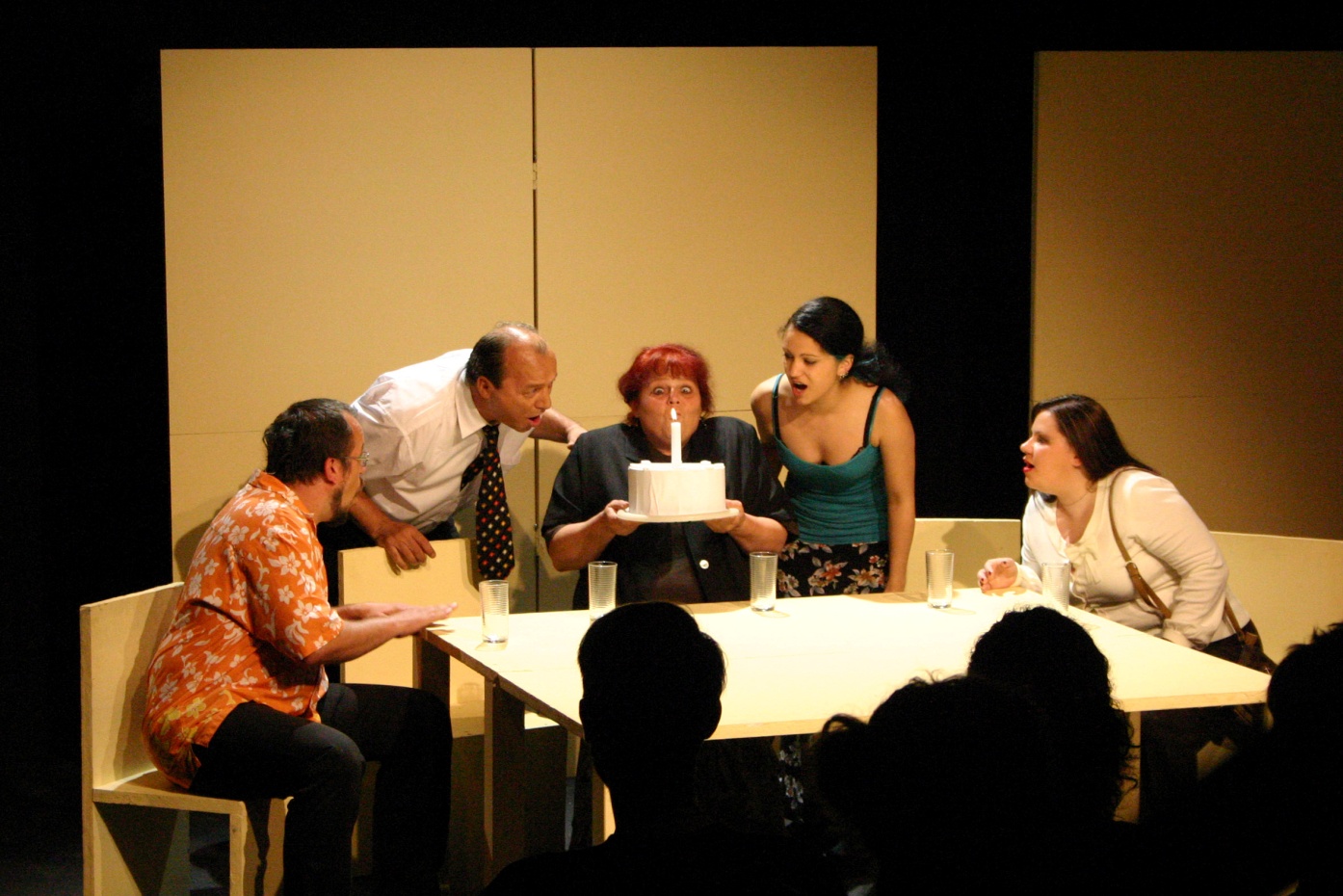 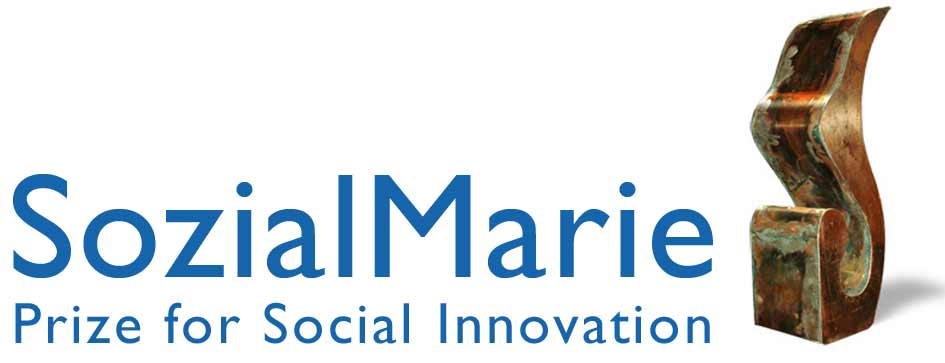 2nd prize
2010
LebensDESIGN - LifeDESIGN 
Austria
People with disabilities produce luxury design objects
 Sheltered workshops, a design studio and design        
   students create a new brand 
 To challenge society’s cliché of people with disabilities
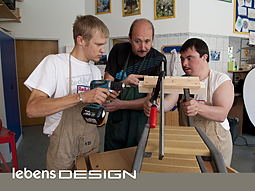 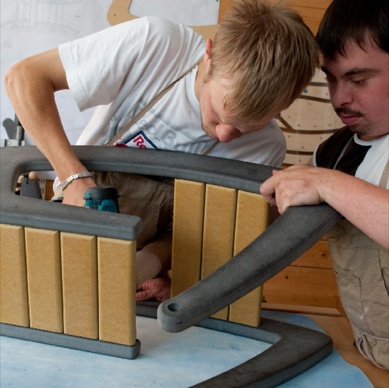 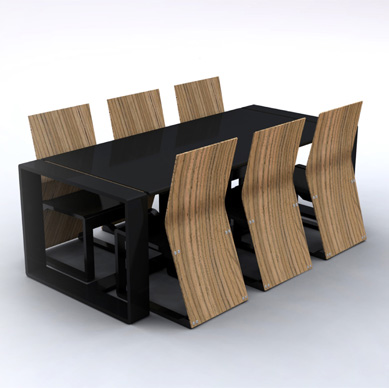 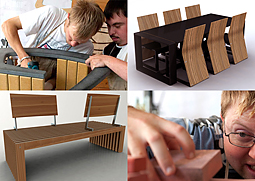 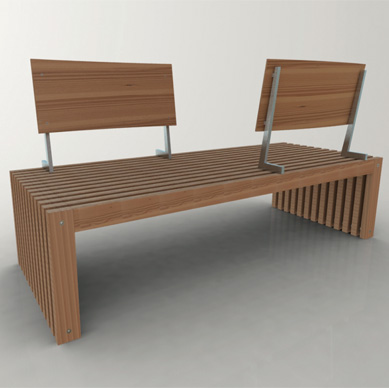 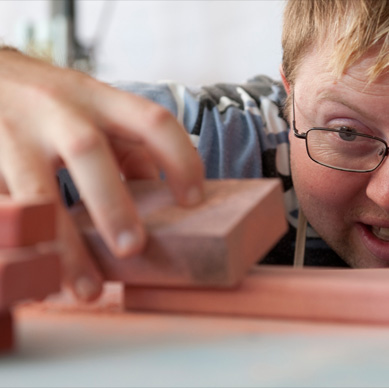 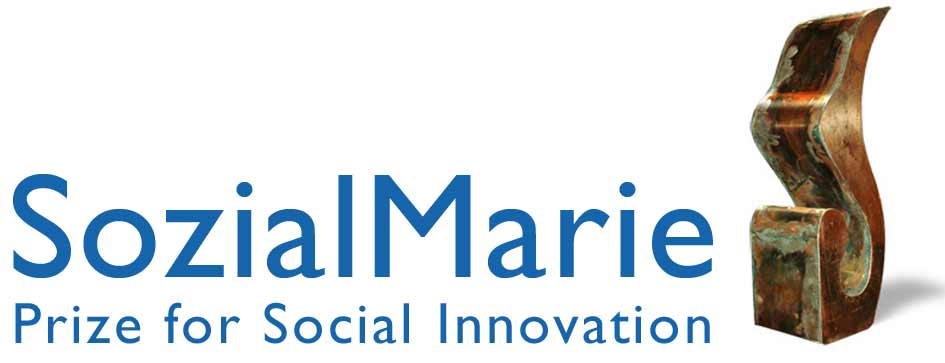 3rd prize
2010
Baloo and You 
Austria
Students ('Mowglis‘) as mentors for primary school children 
 Increases the social and emotional self-confidence of 
   the 'Baloos‘
 To close education’s social gap
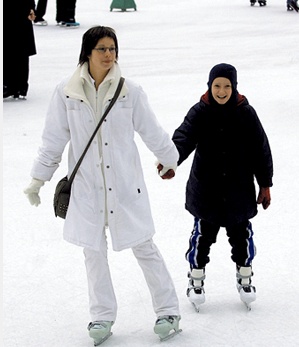 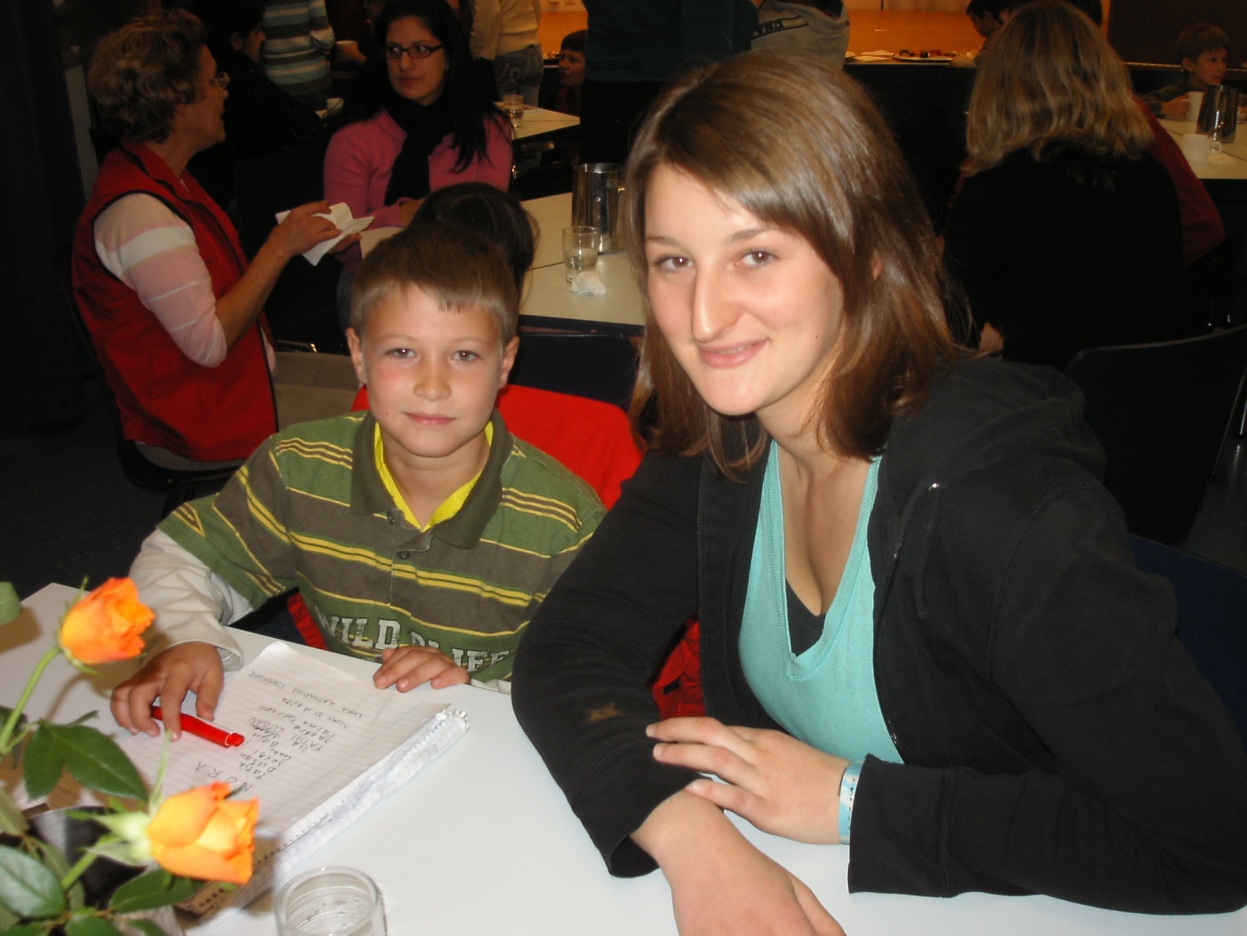